Travel activities in France
Infinitive used as a noun
SSC [qu]
Y9 French
Term 1.2 - Week 1 - Lesson 15
Catherine Salkeld / Natalie Finlayson / Amber Dudley
Artwork by: Chloé Motard

Date updated: 08/08/2022
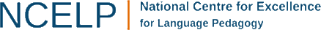 [Speaker Notes: Artwork by Chloé Motard. All additional pictures selected are available under a Creative Commons license, no attribution required.
Native speaker feedback provided by Sarah Brichory.
With thanks to Rachel Hawkes and Emma Marsden for their input on the lesson material.

Learning outcomes (lesson 1):
Consolidation of SSC [qu]
Introduction of infinitive used as nouns
Word frequency (1 is the most frequent word in French): 
9.1.2.1(introduce) empêcher [306], pratiquer [1268], risquer [322], région [241], historique [902], respecter [673], utile [1003], fantastique [4107], château [3510], essentiel [675]
9.1.1.4 (revisit) devons, devez, doivent [39], il faut [13/falloir 68], peuvent [20], savent1,2 [67], veulent [57], entreprise [298], attitude [834], collègue [1099], directeur2 [640], stage [4007], actif, active [1289], négatif, négative [1502], positif, positive [949], sportif, sportive [2670] 
8.3.1.6 (revisit) attendre [155], descendre [1705], (en) bas [7/468], histoire2 [263], règle2 [488], piste [1902], roman [1262], texte [631] dépendre (de) [313], entendre [159], répondre (à) [200] 
Source: Lonsdale, D., & Le Bras, Y.  (2009). A Frequency Dictionary of French: Core vocabulary for learners London: Routledge.

The frequency rankings for words that occur in this PowerPoint which have been previously introduced in NCELP resources are given in the NCELP SOW and in the resources that first introduced and formally re-visited those words. 
For any other words that occur incidentally in this PowerPoint, frequency rankings will be provided in the notes field wherever possible.

The additional English meanings of the following words have been added to Quizlet since the creation of this resource: région – region, area]
?
qu
question
[Speaker Notes: Timing: 1 minute

Aim: To introduce/consolidate SSC [qu]

Procedure:1. Present the letter(s) and say the [qu] sound first, on its own. Students repeat it with you.2. Bring up the word ”question” on its own, say it, students repeat it, so that they have the opportunity to focus all of their attention on the connection between the written word and its sound.
3. A possible gesture for this would be to raise one’s eyebrows and look intently, as if querying something.4. Roll back the animations and work through 1-3 again, but this time, dropping your voice completely to listen carefully to the students saying the [qu] sound, pronouncing ”question” and, if using, doing the gesture.

Word frequency (1 is the most frequent word in French): 
question [144].
Source: Londsale, D., & Le Bras, Y. (2009). A Frequency Dictionary of French: Core vocabulary for learners London: Routledge.]
écouter / écrire
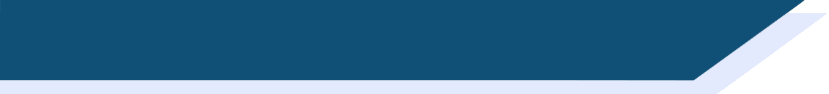 Mots qui finissent par -que
This week you are learning two French words ending with -que.
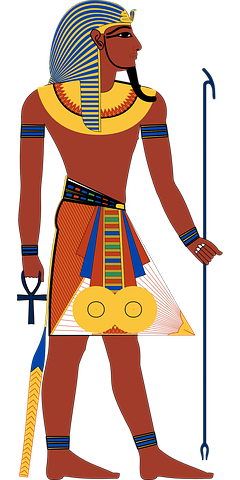 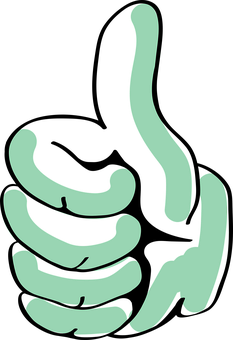 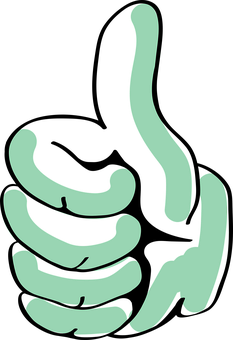 fantastique (fantastic)
historique (historic)
Notice that they are spelled similarly in English and French and have the same meaning. They are cognates.
The only spelling difference is the word ending.
In French it’s -que, in English it’s -c. How are these endings pronounced?
[Speaker Notes: Timing: 2 minutes

Aim: To introduce the English ‘-c’ ➜ French ‘-que’ word pattern and connect this with SSC [qu].

Procedure:
1. Click to reveal the explanation. 
2. Remind students that SSC [i] sounds different in English and French. Practise pronouncing the endings French ‘-ique’ and English ‘-ic’, focusing on the [i] pronunciation (pronounced differently in French and English) and the [qu] spelling and pronunciation (pronounced the same way in French and English).
3. Click on the French words to hear them said by a native speaker. Students repeat, and then say the English.

Transcript:
fantastique
historique]
French words ending in -que often end in -c, -ck or -k  in English.
écouter / écrire
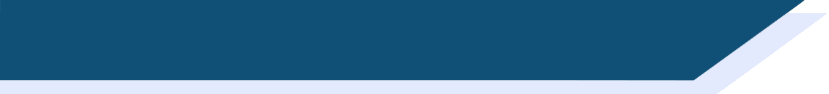 Mots qui finissent par -que
C’est quoi en anglais ?

Use your knowledge
of French words ending in -que to predict the English.
1
2
3
4
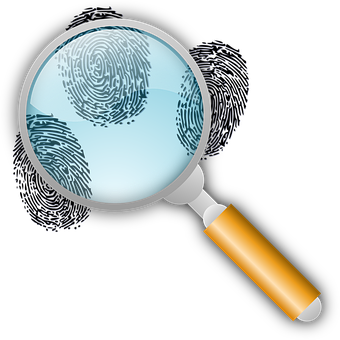 5
6
7
8
[Speaker Notes: Timing: 5 minutes

Aim: Oral production of words containing SSC [qu]; application of English-French word patterns.

Procedure:
1. Students translate the French words into English, applying the knowledge of French-English word patterns covered in the last slide. 
2. Click on the audio button to hear the words pronounced by a native speaker.
3. Students repeat and then say the English translation aloud, focusing on the pronunciation of –(i)c/-(i)que.
4. Click to bring up the bubble with information about the range of English spelling variations equivalent to the French -que.

Transcript:
 catholique
 risque
 marque
 rythmique
 critique
 scientifique
 attaque
 plastique

Word frequency of cognates used (1 is the most frequent word in French): 
catholique [1578], risque [640], marque [1344], rythmique [>5000], ], critique [909], scientifique [950], attaque [1655], plastique [2191]
Source: Londsale, D., & Le Bras, Y.  (2009). A Frequency Dictionary of French: Core vocabulary for learners London: Routledge.]
Remplis les blancs avec les nouveaux mots.
écouter / lire
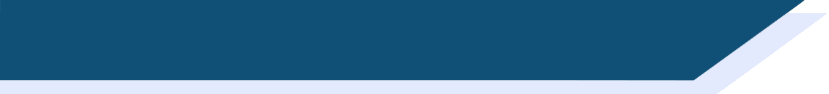 Jeanne d’Arc à Chinon
La région du Val de Loire, c’est fantastique pour pratiquer le français ! Visiter le château de Chinon, c’est essentiel ! C’est très historique. En 1429, Jeanne d’Arc voyage à Chinon pour parler avec le prochain roi*. Il doit respecter Jeanne parce qu’elle peut être utile dans la guerre contre l’Angleterre. Elle veut empêcher la victoire des Anglais. Elle sait aider la France sans risquer sa vie.
1
1
3
2
2
4
3
5
6
4
5
7
8
6
9
7
8
10
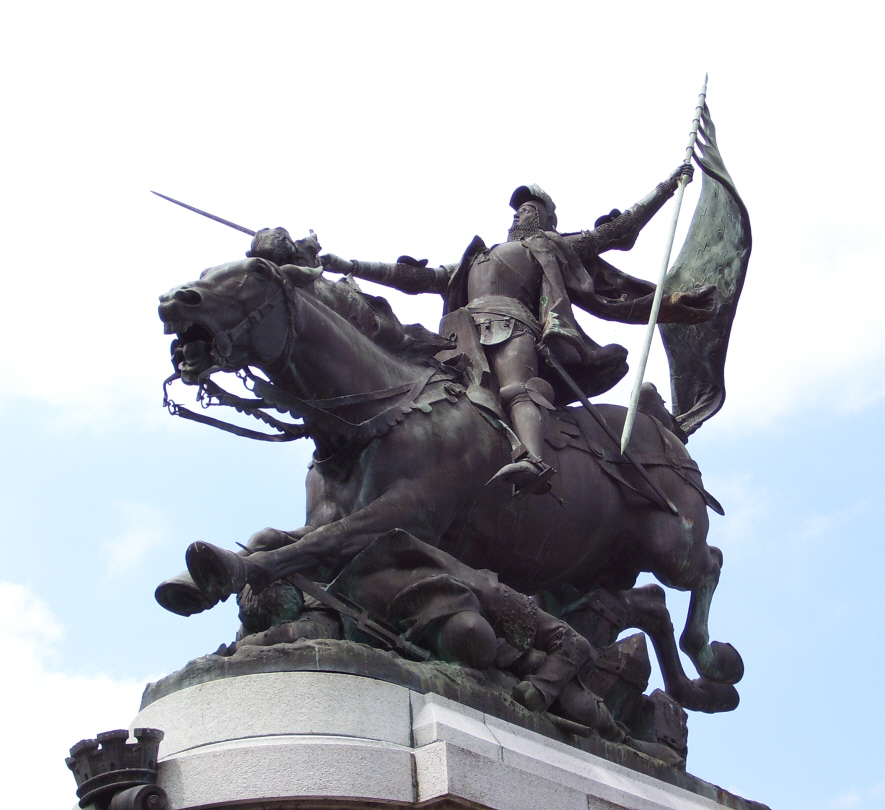 9
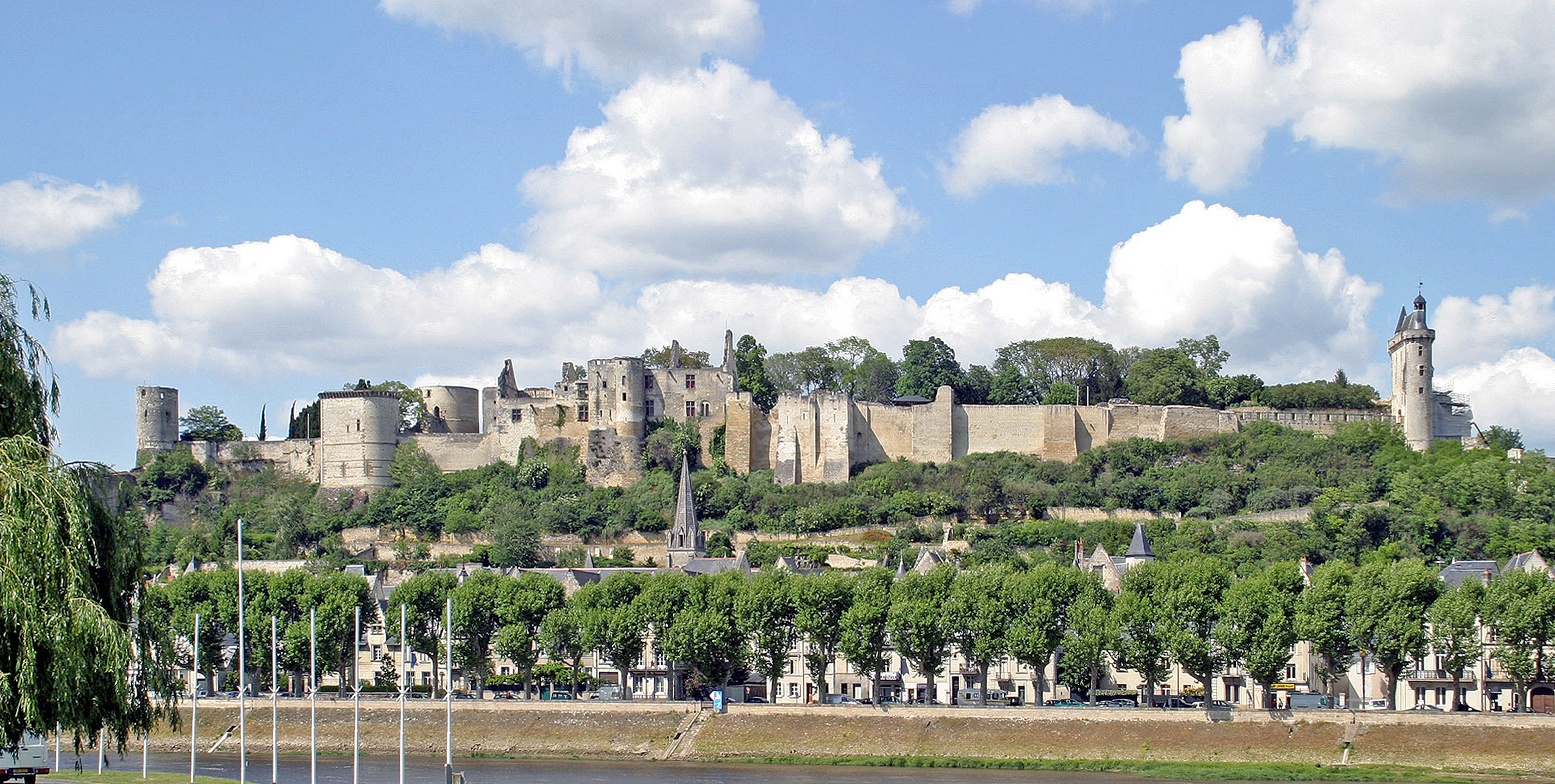 10
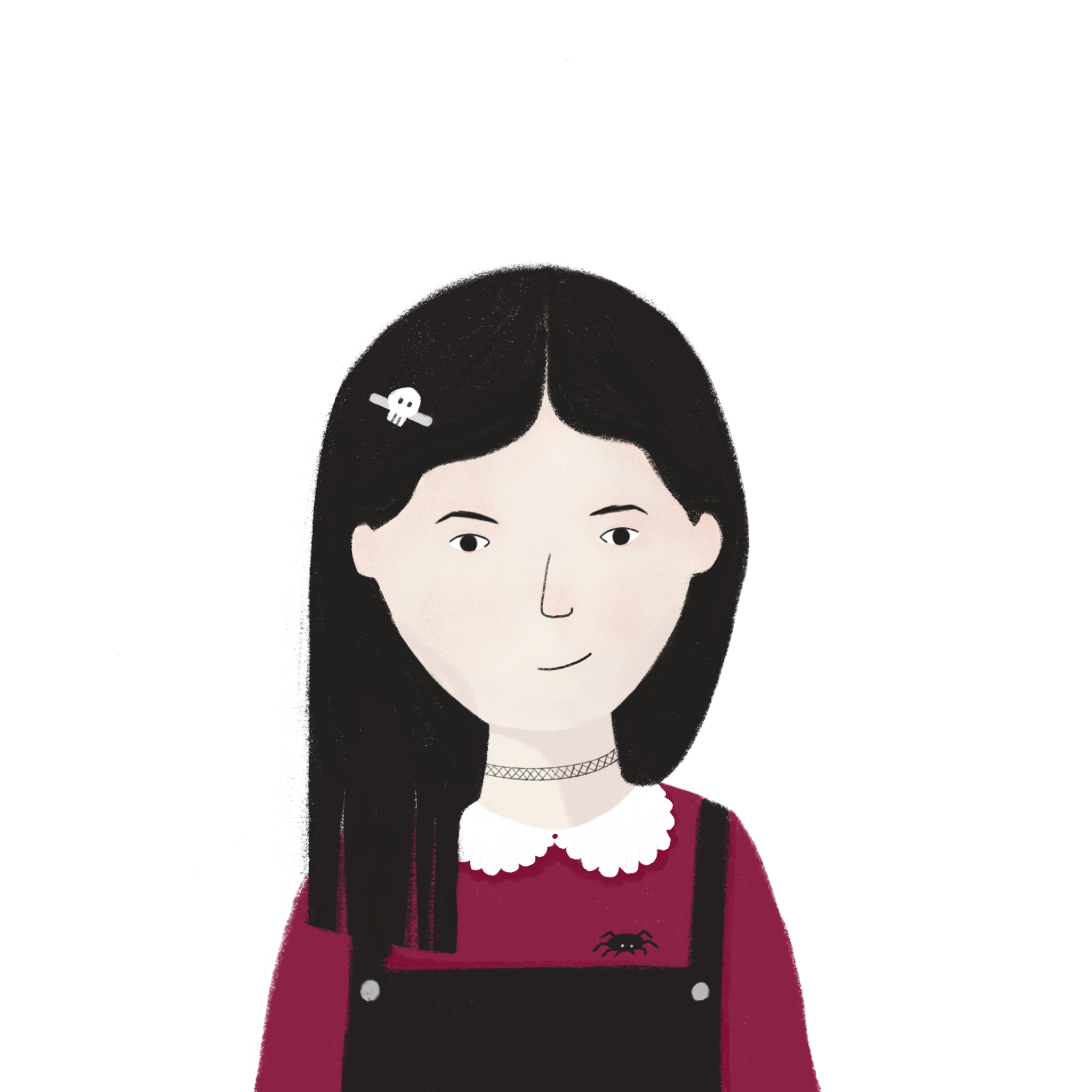 *le roi = king
[Speaker Notes: Timing: 8 minutes
Aim: Aural comprehension of this week’s new vocabulary; using the new vocabulary items in context; reading comprehension.
Note: Students in Y8 pre-learn vocabulary on Quizlet, additionally completing several tasks.  This activity provides an additional step; listening and understanding the new vocabulary and using it in context.

Procedure:1. Click to hear the word in French.2. Students write down the meaning in English.3. Click to check answers.
4. Click to play the audio again.
5. Students transcribe the French.
6. Click to check answers.
7. Students use the words to fill in the gaps in the text.
8. Click to check answers. Transcript:utile
historique
empêcher
essentiel
la region
le château
risquer
pratiquer
fantastique
respecter

Word frequency of cognates (1 is the most frequent word in French): victoire [1373]
Source: Londsale, D., & Le Bras, Y.  (2009). A Frequency Dictionary of French: Core vocabulary for learners London: Routledge.

00 4009 Ruine der Burg Chinon by W. Bulach is licensed under CC BY-SA 4.0]
grammaire
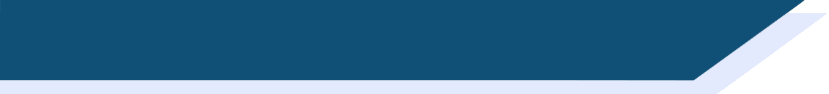 L’infinitif
The infinitive is the long form of the verb. It always ends in -er, -re, or -ir.

You know these types of infinitives: -er, like regarder; -re, like prendre, lire, entendre; -ir, like venir, sortir, chosir ; irregular (aller, avoir, boire, être, faire).

To find out the meaning of a verb in the short form, we need to look up the infinitive in a dictionary. 

To form it, remove the short form ending and add the infinitive ending.
Amir regarde
regard- 
to watch / watching
regarder 
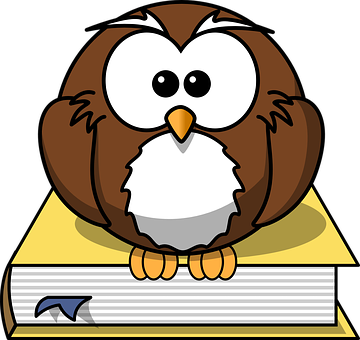 Amir écrit
écri- 
écrire 
to write / writing
choisir 
to choose / choosing
Amir choisit
chois- 
[Speaker Notes: Timing: 3 minutes

Aim: to recap definition of an infinitive; to recap infinitive forms.

Procedure:
1. Click to reveal explanations.
2. Ask students to list any other examples of infinitives they can think of that fit each verb group.]
écouter /parler
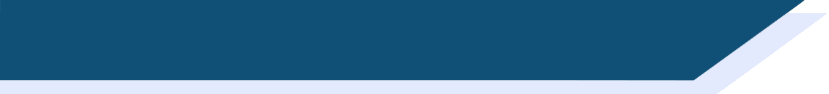 C'est un infinitif ?
Est-ce que tu entends la forme ‘il/elle’ ou un infinitif ? Dis l’autre forme.
9
marche
1
dire
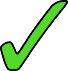 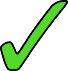 10
2
décrit
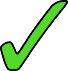 mange
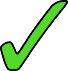 11
sortir
3
choisit
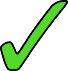 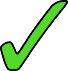 dort
12
4
apprendre
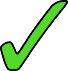 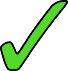 13
entend
5
réussir
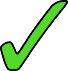 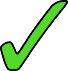 14
6
revient
comprend
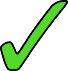 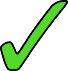 est
15
7
répondre
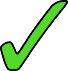 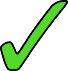 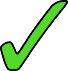 16
aller
8
devenir
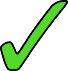 [Speaker Notes: Timing: 7 minutes

Aim: Recognition and oral production of short and long forms of known verbs.

Procedure:
1. Click on a number to hear a verb.
2. Students tick whether they hear the short (il/elle) form or the long form.
3. Click to reveal the answers.
4. Students say the other form of each verb.
5. Click to reveal the answers.

Transcript:
1) dit
2) manger
3) choisir
4) apprend
5) réussit
6) comprendre
7) répond
8) devient
9) marche
10) décrire
11) sort
12) dormir
13) entendre
14) revenir
15) être
16) Va

Word frequency of cognates (1 is the most frequent word in French): forme [369], infinitif [>5000]
Source: Londsale, D., & Le Bras, Y.  (2009). A Frequency Dictionary of French: Core vocabulary for learners London: Routledge.]
lire / écrire
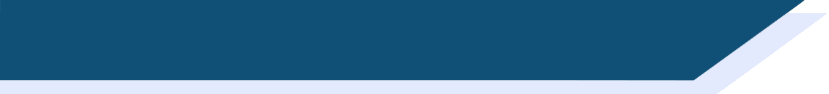 C'est un infinitif ?
C’est la forme ‘je’ ou l’infinitif ? Écris l’autre forme.
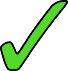 (like écrire)
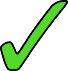 (like choisir)
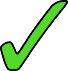 (like lire)
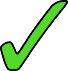 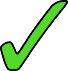 (like prendre)
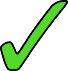 (like venir)
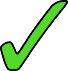 (like entendre)
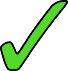 [Speaker Notes: Timing: 5 minutes

Aim: Written recognition and written production of short forms and infinitives of unknown verbs

Procedure:
1. Students tick whether each verb is in the short (je) form or the long form.
2. Click to reveal answers.
3. Students write the other form of each verb. The anchor verbs are provided to help with –ir and –re verbs.
4. Click to reveal the answers.

Word frequency of unknown words (1 is the most frequent word in French): compter [140], prescrire [3666], polir [>5000], détruire [928], éviter [396], surprendre [1053], prévenir [1207], mordre [4292]
Source: Londsale, D., & Le Bras, Y.  (2009). A Frequency Dictionary of French: Core vocabulary for learners London: Routledge.]
grammaire
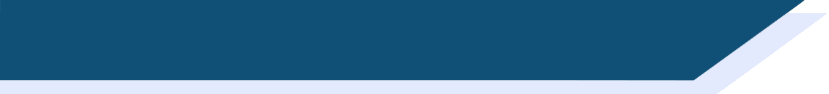 L’usage de l’infinitif
When the sentence starts with an infinitive, the activity is often followed by a comma + ‘c’est’. This is different from English.
An infinitive (long form) can be used as the subject of a sentence to express an activity. It works like a noun and is often the first word in the sentence:

Conduire dans la neige, c’est difficile.

We normally translate this using the English verb in the –ing form:

Driving in the snow is difficult.

A verb in short form at the start of a sentence normally indicates a question about what someone or something is doing:

Conduit-il dans la neige ?		Is he driving in the snow ?
Where else have you seen a verb at the start of a sentence?
Remember!
In inversion questions, the verb and subject swap places: Prend-il le train ?
If the verbs ends with a vowel, we add “t” before “il/elle”: Prépare-t-il le déjeuner ?
[Speaker Notes: Timing: 3 minutes

Aim: To introduce the use of the infinitive as a noun; to present two different circumstances in which verbs appear at the beginning of sentences.

Procedure:
1. Click to reveal explanations and examples.
2. Ensure understanding of the use of the infinitive to express the idea of an activity (rather than an action).
3. Explain that the c’est after the comma refers back to the activity described by the noun phrase starting with the infinitive.]
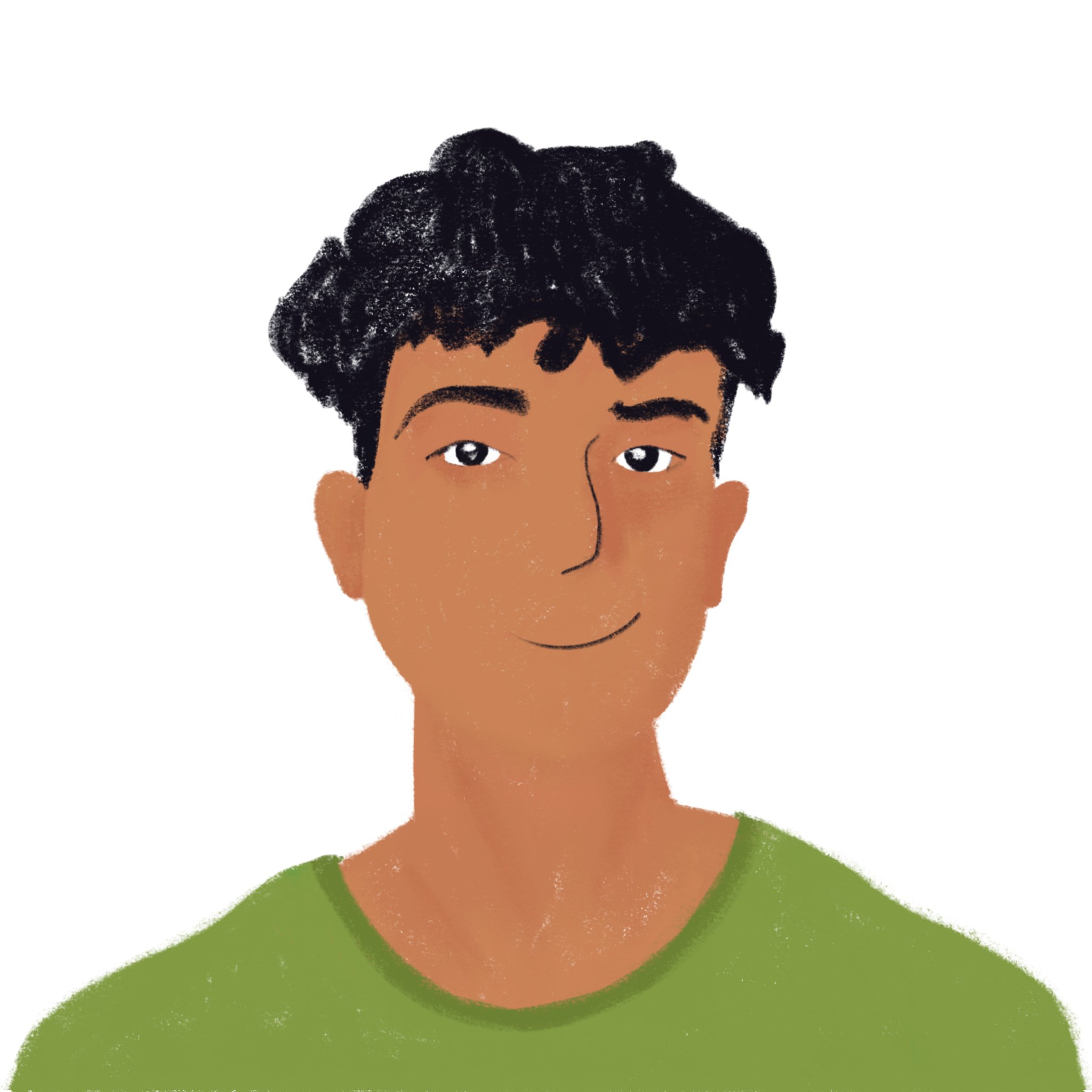 le moniteur de ski = ski instructor
lire
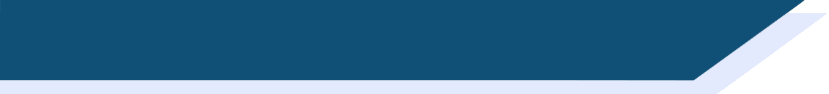 Amir pense aux vacances
Is Amir asking about the ski instructor’s actions or about an activity ? Write -il, -t-il, ou [-] and ‘action’ or ‘activity’.
Salut Océane ! Je veux faire du ski avec ta famille. Tu as dit beaucoup sur le moniteur de ski* dans tes messages sur le voyage scolaire. Conduit-il        l’autobus ? Conduire         dans la neige, c’est difficile ? Parler          français sur les pistes, c’est possible ? Parle-t-il    français ? Dit-il      beaucoup de choses en français ? Avoir          des conversations ensemble, c’est amusant ? Organise-t-il   des activités ? Aller          en ville, c’est facile ? Sortir          sans tes parents, c’est possible ? Regarder          un film au cinéma, c’est cher ? Je vais attendre ta réponse…		-Amir
action
1
activity
activity
2
3
action
action
4
5
activity
6
action
activity
activity
9
7
8
activity
10
[Speaker Notes: Timing: 10 minutes. This is slide 1/2.

Aim: Written recognition of contrast between long and short forms of verbs at the beginning of sentences and connecting these with meaning (activities vs actions).

Procedure:
1. Explain to students that they are going to use the form of the verb at the start of the sentence to decide whether Amir is asking a question about the ski instructor (short form) or an activity (long form). Students may need a reminder of when to use -t-il.
2. Students read the text and choose il, -t-il, or [-]. 
3. Students classify each verb as ‘action’ (short form) or ‘activity’ (long form).
4. Click to check answers.
5. Students translate the ten questions into English. (Click back to remove action/activity bubbles so whole text is visible.)
6. Check with suggested answers on next slide.]
lire
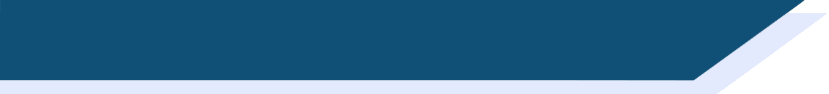 Amir pense aux vacances
Does he drive the bus?
Is driving in the snow difficult?
Is it possible to speak French on the ski slopes?
Does he speak French?
Does he say a lot of things in French?
Is having conversations together fun?
Does he organise activities?
Is it easy to go into town?
Is it possible to go out without your parents?
Is watching a film at the cinema expensive?
[Speaker Notes: This is slide 2/2.
SUGGESTED TRANSLATIONS]
parler
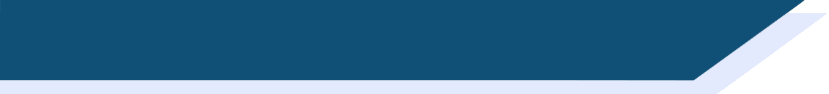 Finis la phrase !
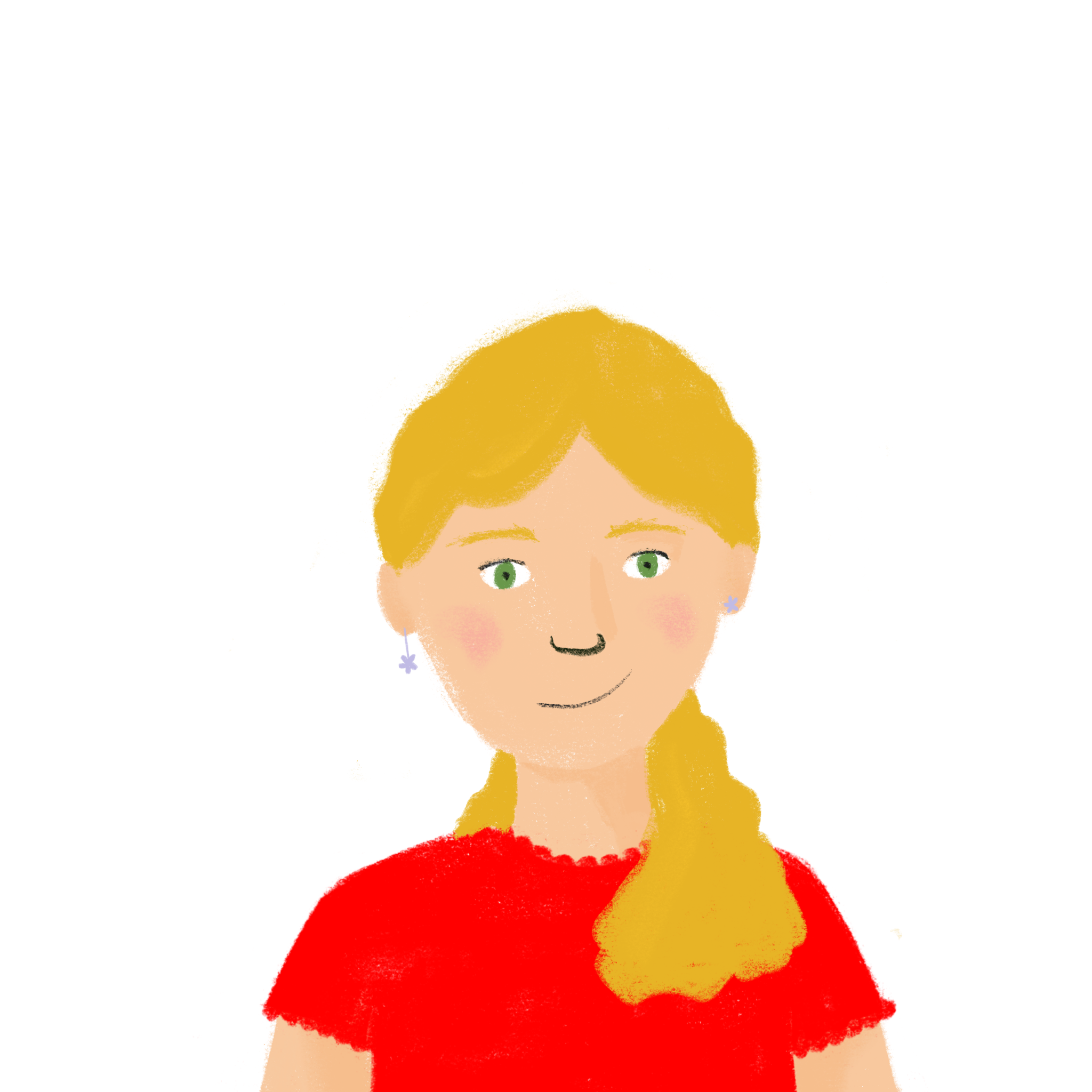 Boire…
…-t-il de l’eau ? / …de l’eau est important.
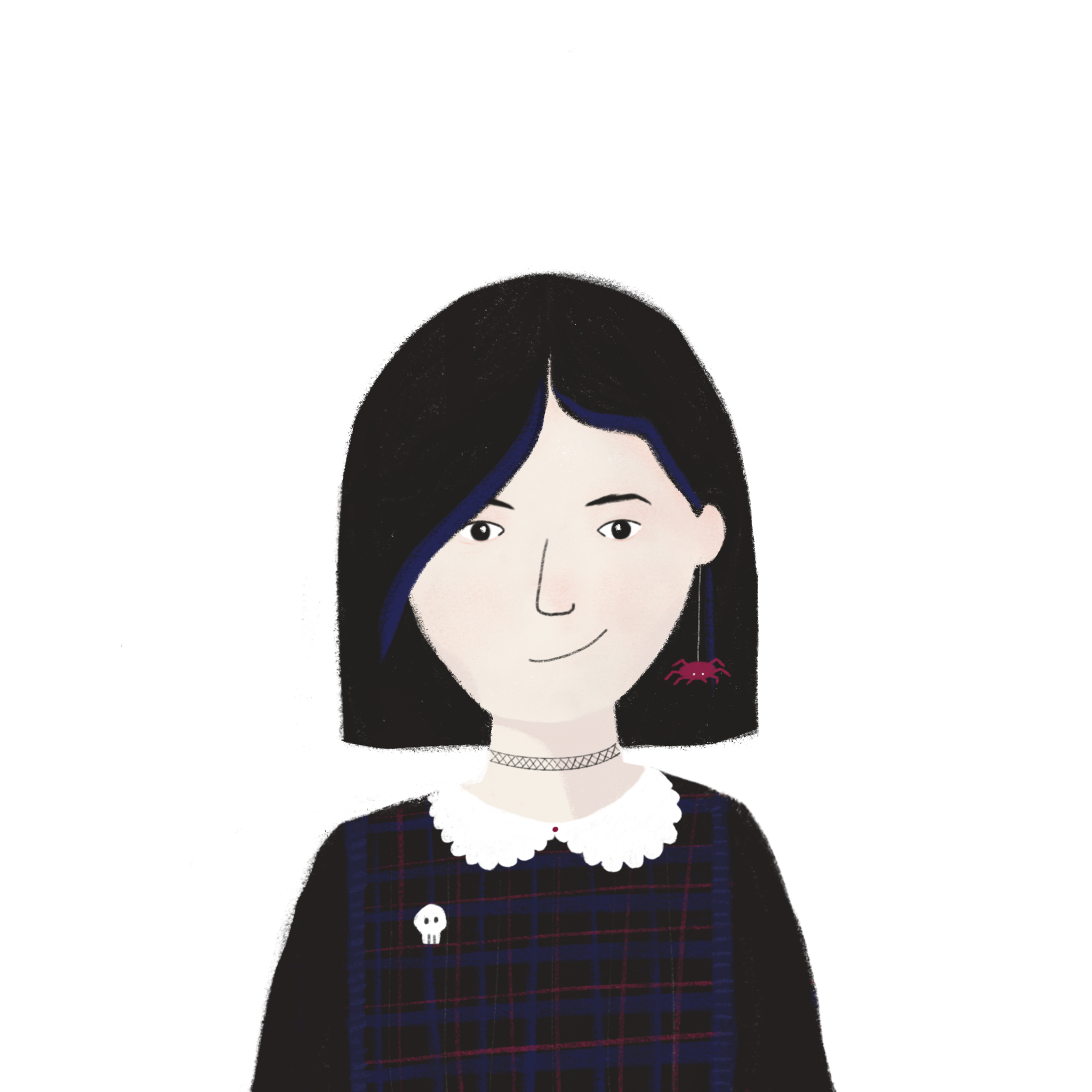 …de l’eau est important.
[Speaker Notes: Timing: 6 minutes. This is slide 1/4.

Aim: Oral recognition and production of short and long forms of known verbs.

Procedure:
1. Print the rolecards from slide 17.
2. Model the task with the example on slide 16.
3. Display slide 18.
4. Partner A reads the verb from their rolecard.
5. Partner B looks at the board and chooses the correct ending for the sentence.
6. Repeat for each sentence.
7. Display slide 19 and partners swop roles.

Transcript:

Word frequency (1 is the most frequent word in French): 
Source: Londsale, D., & Le Bras, Y.  (2009). A Frequency Dictionary of French: Core vocabulary for learners London: Routledge.]
parler
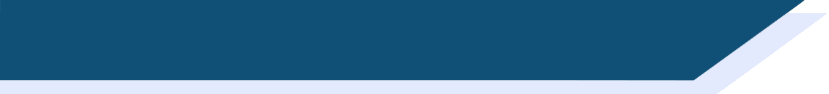 Finis la phrase !
[Speaker Notes: ROLECARDS FOR PRINTING]
parler
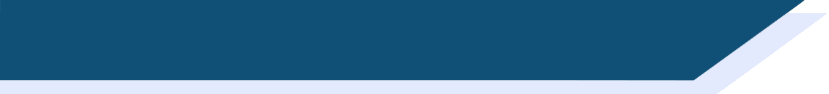 Finis la phrase ! (B)
Partenaire B

Listen to the verb your partner says and choose the correct ending for each sentence.
parler
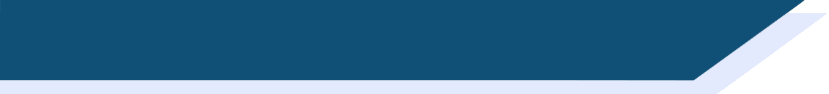 Finis la phrase ! (A)
Partenaire A
Listen to the verb your partner says and choose the correct ending for each sentence.
Travel activities in France
Uses of infinitives
SSC [qu]
Y9 French
Term 1.2 - Week 1 - Lesson 16
Catherine Salkeld / Natalie Finlayson / Amber Dudley
Artwork by: Chloé Motard

Date updated: 08/08/2022
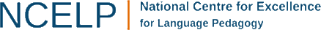 [Speaker Notes: Artwork by Chloé Motard. All additional pictures selected are available under a Creative Commons license, no attribution required.
Native speaker feedback provided by Sarah Brichory.
With thanks to Rachel Hawkes and Emma Marsden for their input on the lesson material.

Learning outcomes (lesson 2):
Revision of SSC [qu]
Practice of infinitive used as nouns
Word frequency (1 is the most frequent word in French): 
9.1.2.1(introduce) empêcher [306], pratiquer [1268], risquer [322], région [241], historique [902], respecter [673], utile [1003], fantastique [4107], château [3510], essentiel [675]
9.1.1.4 (revisit) devons, devez, doivent [39], il faut [13/falloir 68], peuvent [20], savent1,2 [67], veulent [57], entreprise [298], attitude [834], collègue [1099], directeur2 [640], stage [4007], actif, active [1289], négatif, négative [1502], positif, positive [949], sportif, sportive [2670] 
8.3.1.6 (revisit) attendre [155], descendre [1705], (en) bas [7/468], histoire2 [263], règle2 [488], piste [1902], roman [1262], texte [631] dépendre (de) [313], entendre [159], répondre (à) [200] 
Source: Lonsdale, D., & Le Bras, Y.  (2009). A Frequency Dictionary of French: Core vocabulary for learners London: Routledge.

The frequency rankings for words that occur in this PowerPoint which have been previously introduced in NCELP resources are given in the NCELP SOW and in the resources that first introduced and formally re-visited those words. 
For any other words that occur incidentally in this PowerPoint, frequency rankings will be provided in the notes field wherever possible.

The additional English meanings of the following words have been added to Quizlet since the creation of this resource: région – region, area]
qu
musique
quatre
?
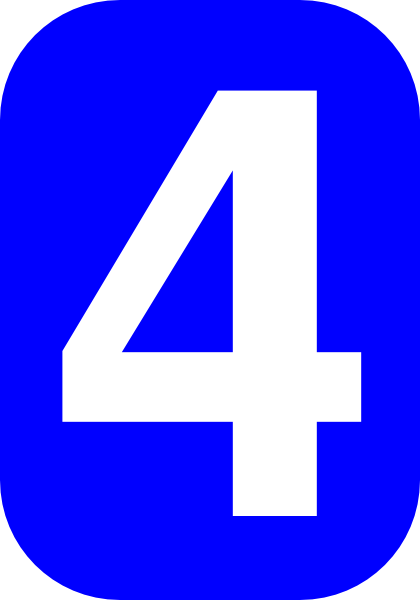 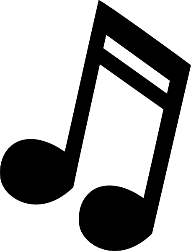 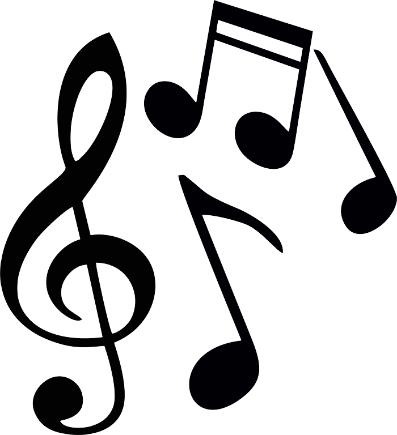 question
unique
expliquer
[to explain]
[unique; only]
manquer
[to miss/be missing]
[Speaker Notes: Timing: 2 minutes

Aim: To introduce/consolidate SSC [qu]

Procedure:
1. Introduce and elicit the pronunciation of the individual SSC [qu] and then the source word again ‘question’ (with gesture, if using).2. Then present and elicit the pronunciation of the five cluster words.
The cluster words have been chosen for their high-frequency, from a range of word classes, with the SSC (where possible) positioned within a variety of syllables within the words (e.g. initial, 2nd, final etc.). Additionally, we have tried to use words that build cumulatively on previously taught SSCs (see the Phonics Teaching Sequence document) and do not include new SSCs. Where new SSCs are used, they are often consonants which have a similar symbol-sound correspondence in English.
Word frequency (1 is the most frequent word in French): quarte [283]; musique [1139] expliquer [252]; manquer [583]; unique [402]; question [144].Source: Londsale, D., & Le Bras, Y. (2009). A Frequency Dictionary of French: Core vocabulary for learners London: Routledge.]
écouter / écrire
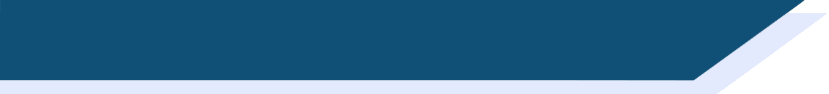 Mots qui finissent par -que
As you know, we can translate the French word ending -que with the English word endings  -c, -ck and –k.
We can also translate French word ending -ique with the English ending -ical:
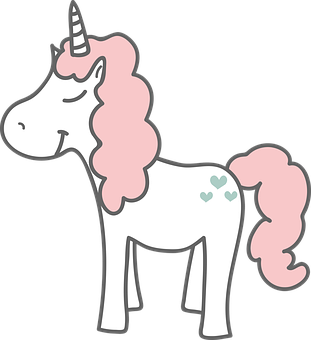 magique (magic OR magical)
historique (historic OR historical)
Note: fantastic (great) and fantastiscal (strange, unreal) have different meanings.
fantastique (fantastic OR fantastical)
The only difference in these cognates is the word ending.
In French it’s -ique, but in English it’s -ical. How are these endings pronounced?
[Speaker Notes: Timing: 2 minutes

Aim: To revise and expand knowledge of the French word ending –que and its English equivalent equivalents; to introduce the English ‘-ical’ ➜ French ‘-ique’ word pattern and connect these with SSCs [i] and [qu].

1. Click to reveal the explanation. 
2. Remind students that SSC [i] sounds different in English and French. Practise pronouncing the endings French ‘-ique’ and English ‘-ical’, focusing on the [i] pronunciation and the [qu] spelling.
3. Click on the French word to hear it said by a native speaker. Students repeat, and then say the English.

Transcript:
fantastique
historique
magique

Word frequency (1 is the most frequent word in French): magique [3530]
Source: Londsale, D., & Le Bras, Y.  (2009). A Frequency Dictionary of French: Core vocabulary for learners London: Routledge.]
écrire / parler
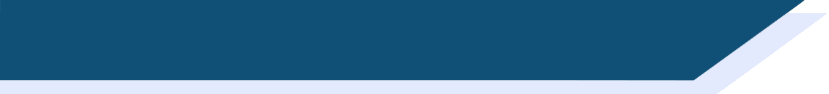 Mots qui finissent par -ique
C’est quoi en français ?
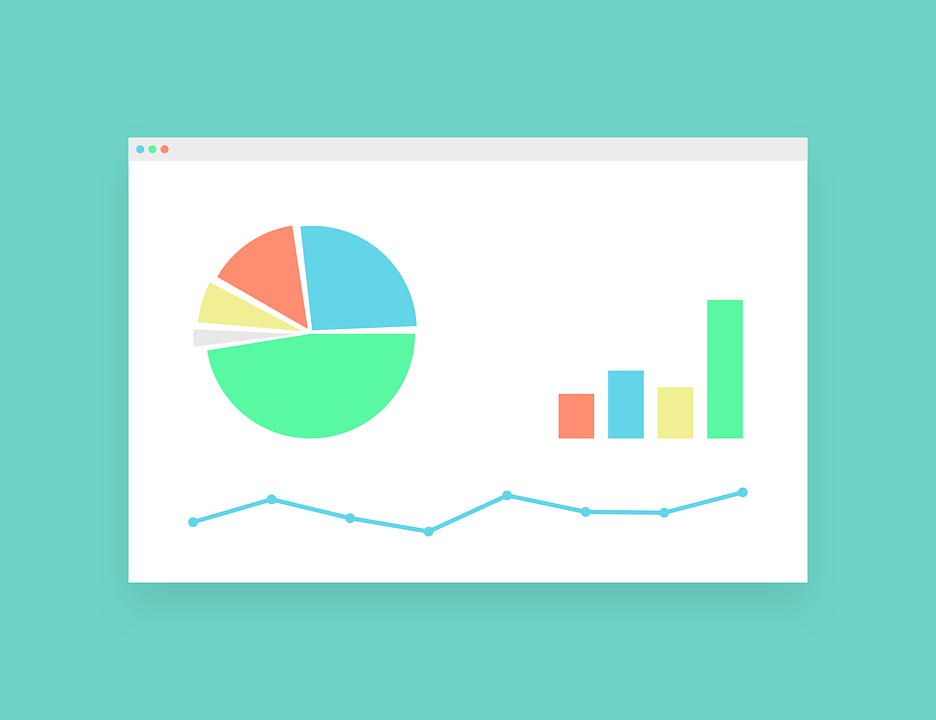 1
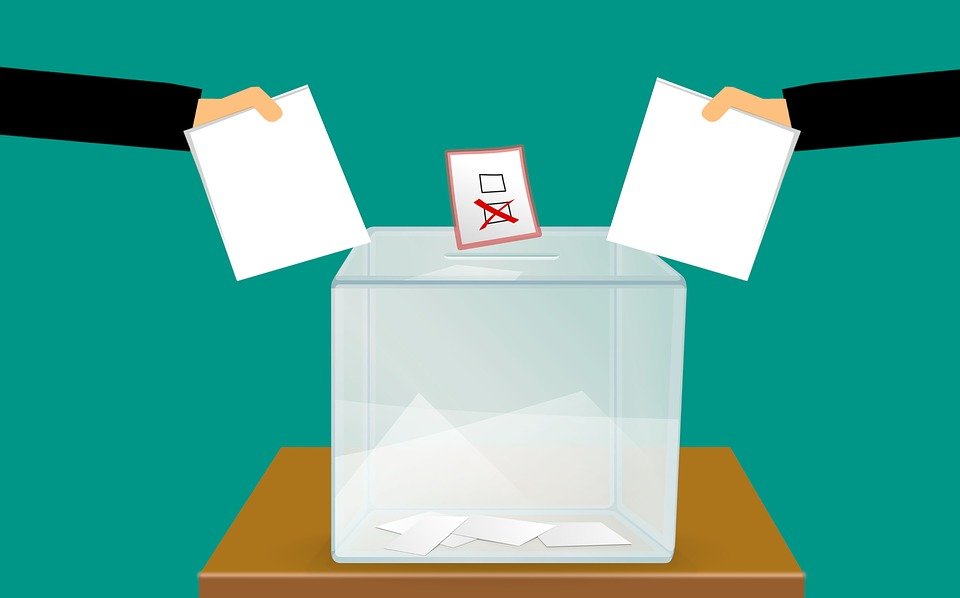 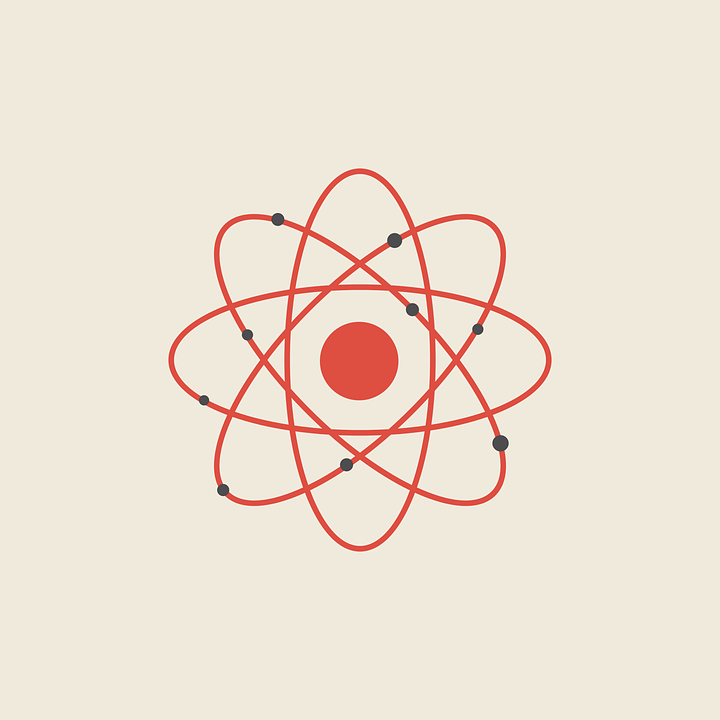 2
3
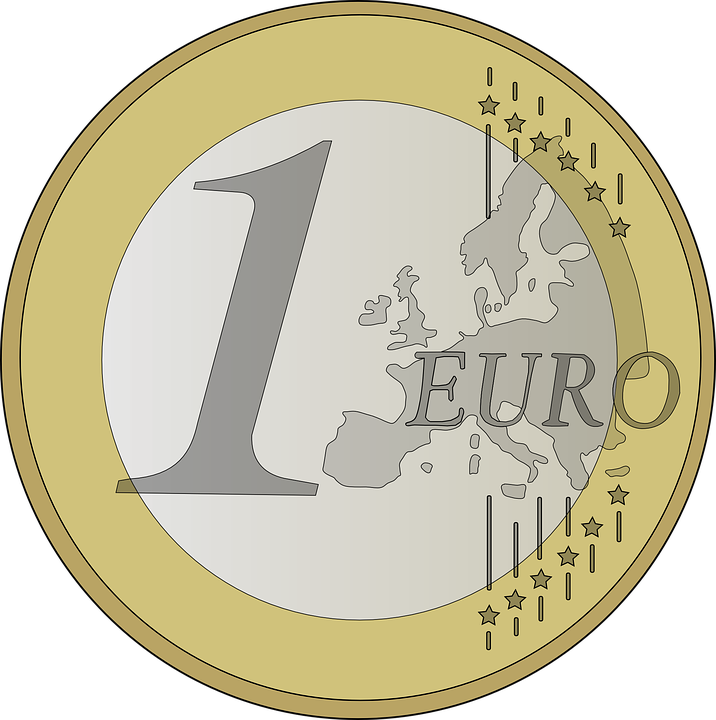 4
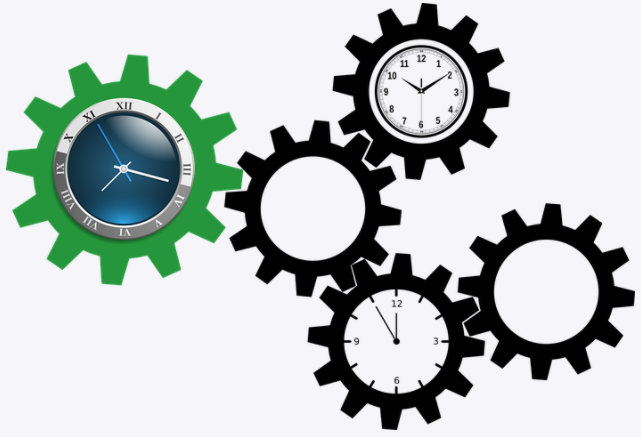 5
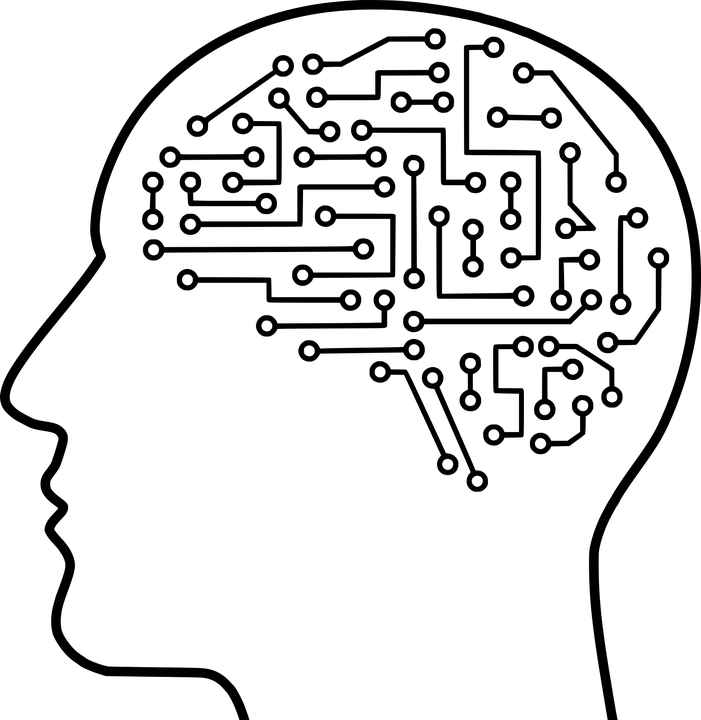 6
7
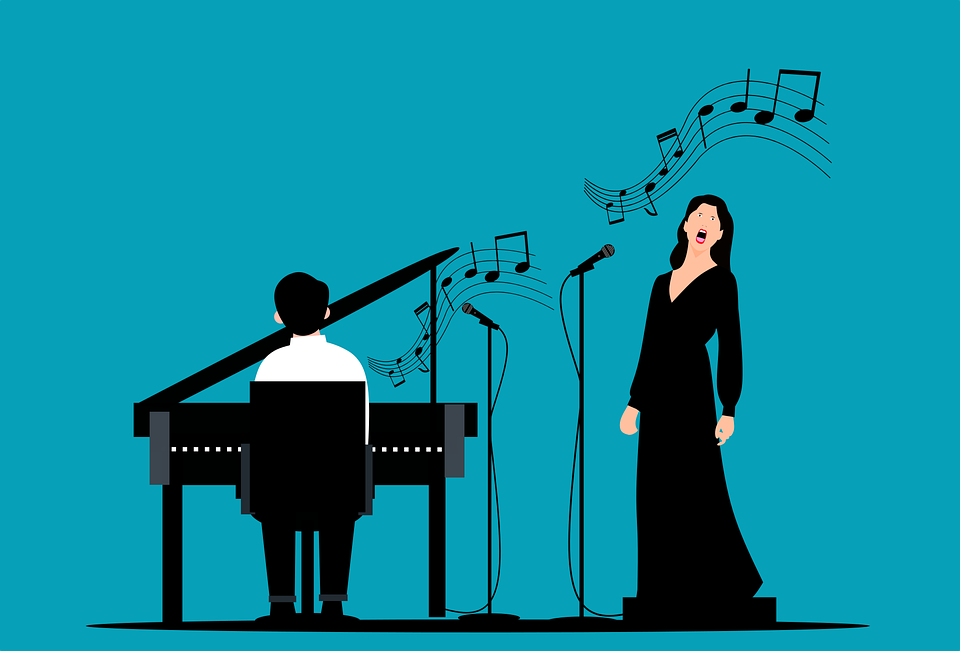 8
[Speaker Notes: Timing: 5 minutes

Aim: Oral production of words containing SSC [qu]; application of English-French word patterns.

Procedure:
1. Students translate the English words into French, applying the knowledge of French-English word patterns covered on the previous slide.
2. Click to reveal answers. 
3. Click on the audio button to hear the words pronounced by a native speaker.
4. Students repeat and then say the English translation aloud, focusing on the pronunciation of –ic(al)/-ique.

Transcript:
 statistique 
 politique
 physique
 économique
 technique
 logique
 typique
 musique classique

Word frequency of cognates used (1 is the most frequent word in French): 
statistique [1901], politique [128], physique [1146], économique [261], technique [592], logique [1107], typique [4178], classique [1845], 
Source: Londsale, D., & Le Bras, Y.  (2009). A Frequency Dictionary of French: Core vocabulary for learners London: Routledge.]
Vocabulaire
parler
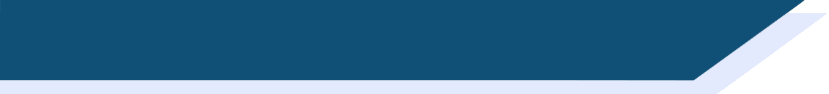 Vocabulaire
D
A
B
E
C
[to prevent, preventing]
[to respect, respecting]
[essential]
[useful]
[fantastic]
J
I
G
H
F
[to practise, practising]
[to risk, risking]
[castle, palace]
[historic]
[region]
[Speaker Notes: Timing: 5 minutes

Aim:  To revise in oral modality 10 items of vocabulary, within a limited time frame.
Procedure:
1. Write A-J in books. (or treat as a whole class oral activity)
2. Click / press enter to flash an English word. It will disappear after 3 seconds.
3. Students try to say the French equivalent before the 3 seconds is up.

Answers:
a. respecter
b. utile
c. fantastique
d. empêcher
e. essentiel
f. historique
g. la région
h. pratiquer
i. risquer
j. le château]
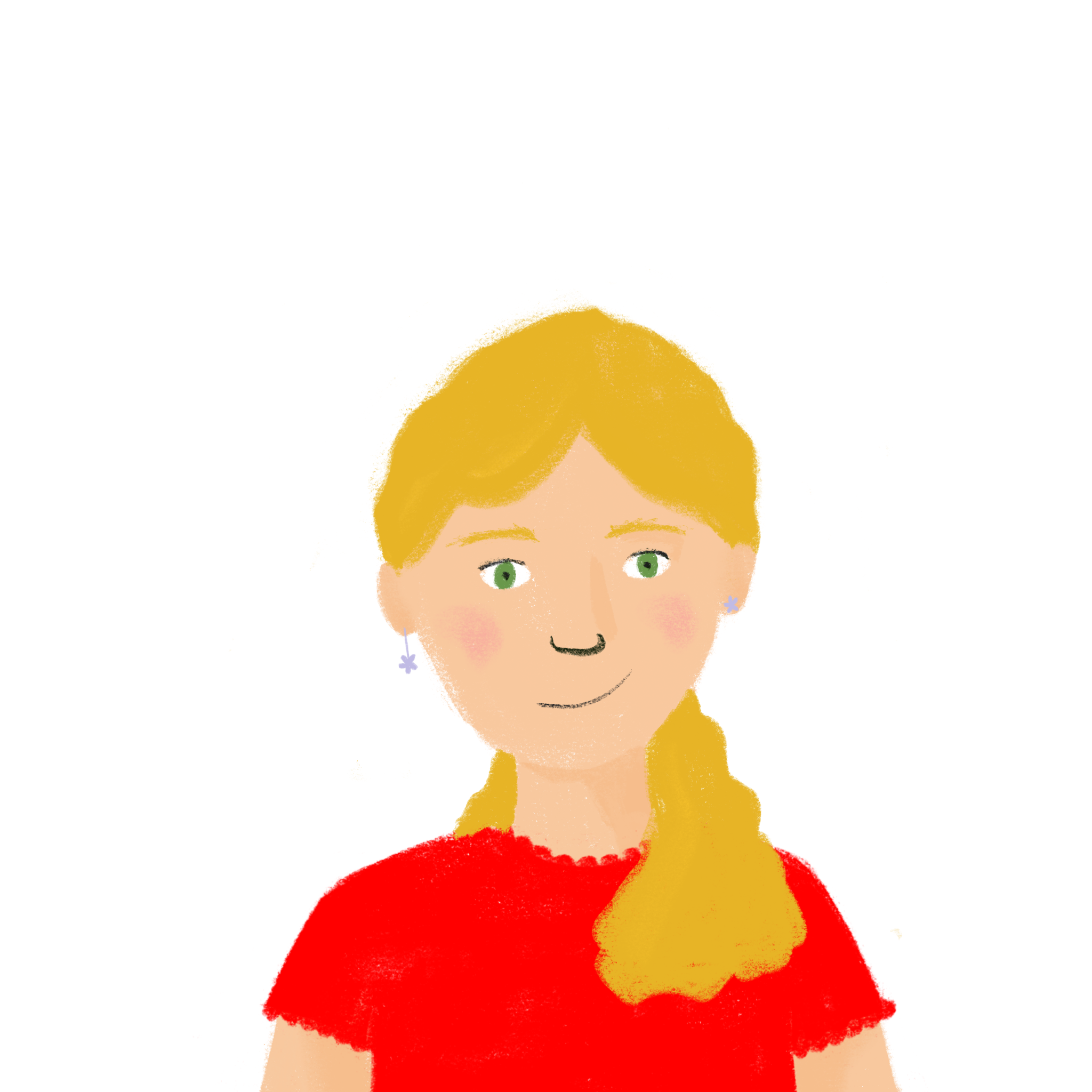 *Le RER est un train pour la région de Paris.
écrire
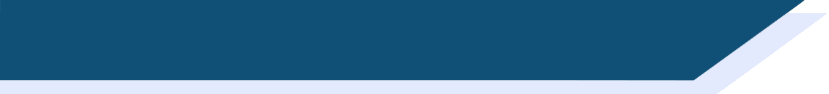 Versailles
Léa écrit un article pour le journal scolaire d’Amir. Traduis les mots en français.
Versailles est dans la même  région    que Paris. À Versailles il y a un beau château.   Respecter l’architecture et la culture est    essentiel.       Il ne faut pas risquer  des accidents dans ce bâtiment historique. Il y a un grand jardin pour pratiquer   la photographie. Le transport ne va pas empêcher  le voyage. Le RER* est  utile         pour visiter ce lieu fantastique.
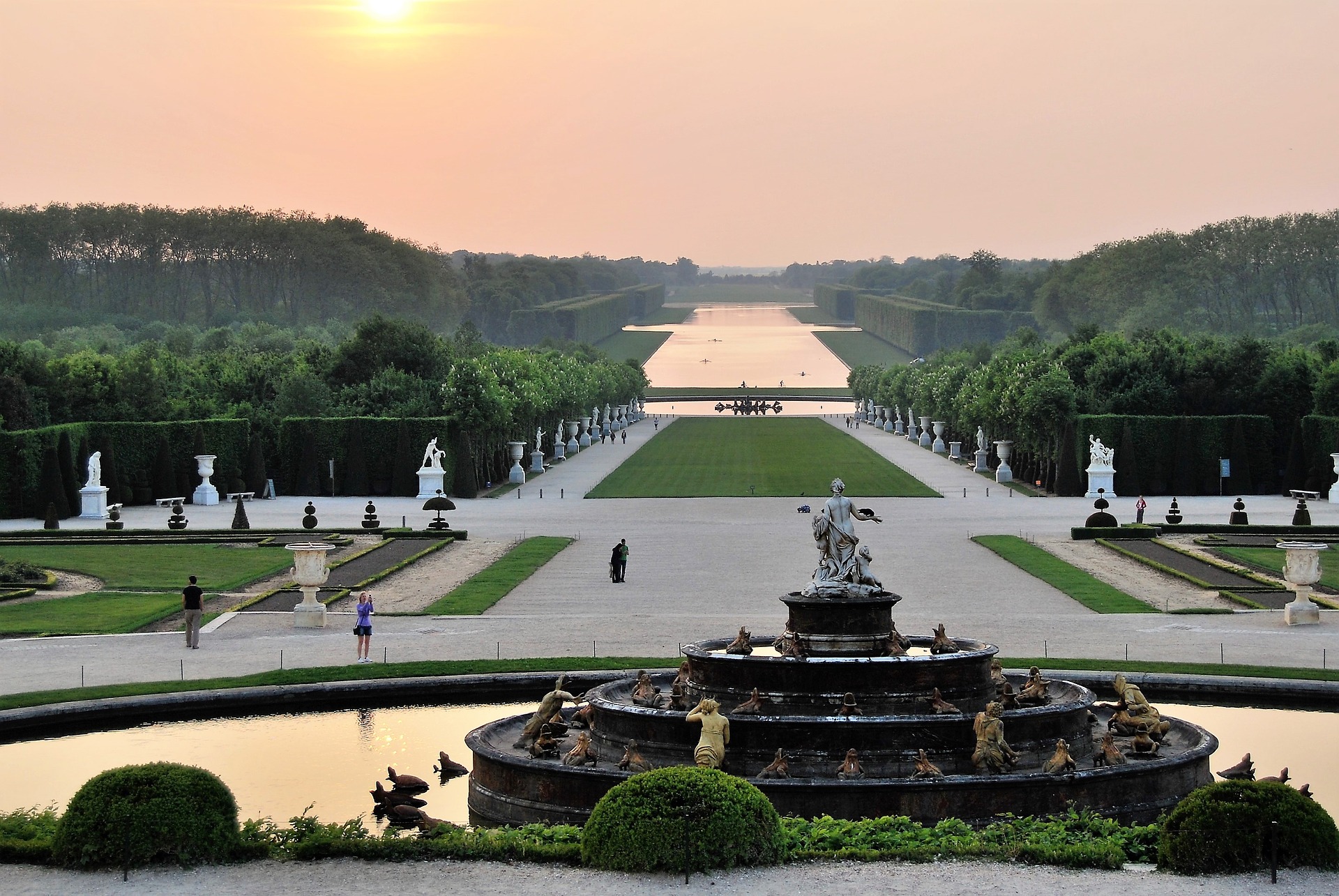 1) region
2) palace
3) Respecting
When we use an infinitive as a noun, we use masculine forms of adjectives to describe it.
4) essential (m)
5) risk
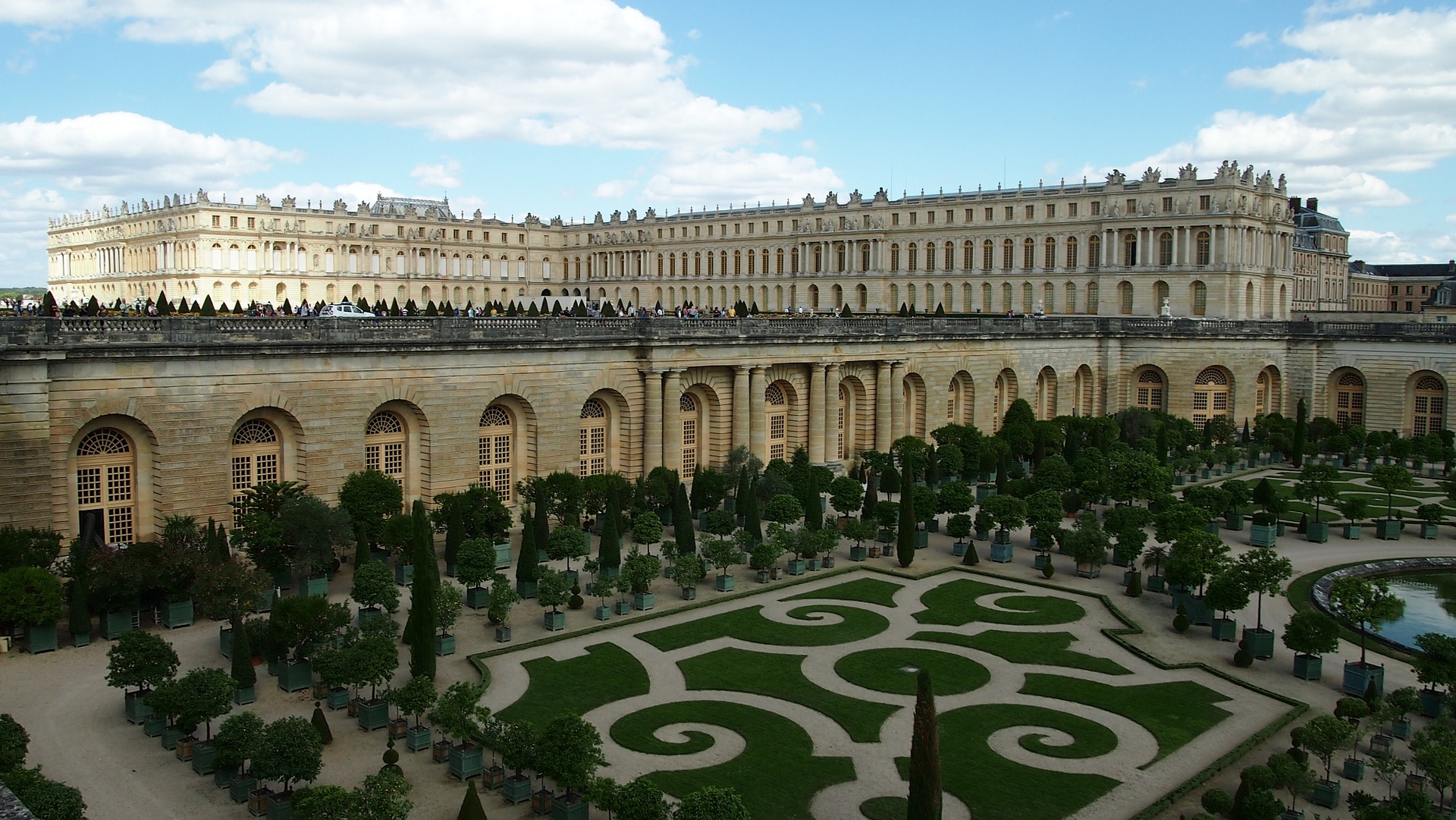 7) practise
6) historic
8) prevent
9) useful
10) fantastic
[Speaker Notes: Timing: 5 minutes

Aim: Written production of new vocabulary.

Procedure:
1. Students write 1-11. and translate each word into French.
2. Click to reveal answers.
3. Oral summary of the full passage.

Word frequency of cognates used (1 is the most frequent word in French): photographie [3279], transport [935], architecture [4182]
Source: Lonsdale, D., & Le Bras, Y.  (2009). A Frequency Dictionary of French: Core vocabulary for learners London: Routledge.]
grammaire
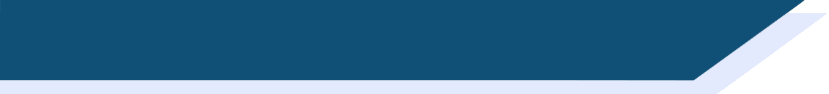 Uses of infinitives: modal verbs
You know another use of the infinitive in French - after a modal verb.

The English translation of the infinitive changes depending on whether it is being used as a noun or after a modal:

Conduire dans la neige, c'est difficile.
Driving in the snow is difficult.

Il doit conduire dans la neige.
He must/has to drive in the snow.
At the beginning of a sentence to express a noun (-ing form in English)
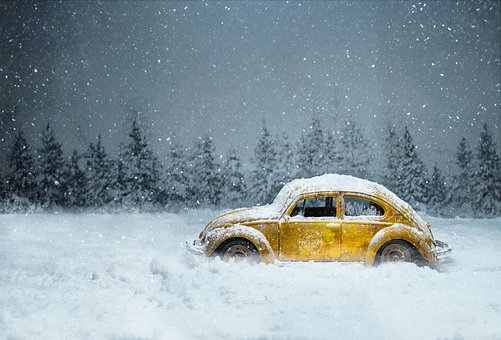 After a modal verb
[Speaker Notes: Timing: 2 minutes

Aim: Consolidating use of infinitive after a modal verb; drawing attention to different English equivalents of  French infinitives.

Procedure:
1. Click to show explanations.
2. Ensure understanding of the idea that one verb form in French (infinitive) has more than one English equivalent.]
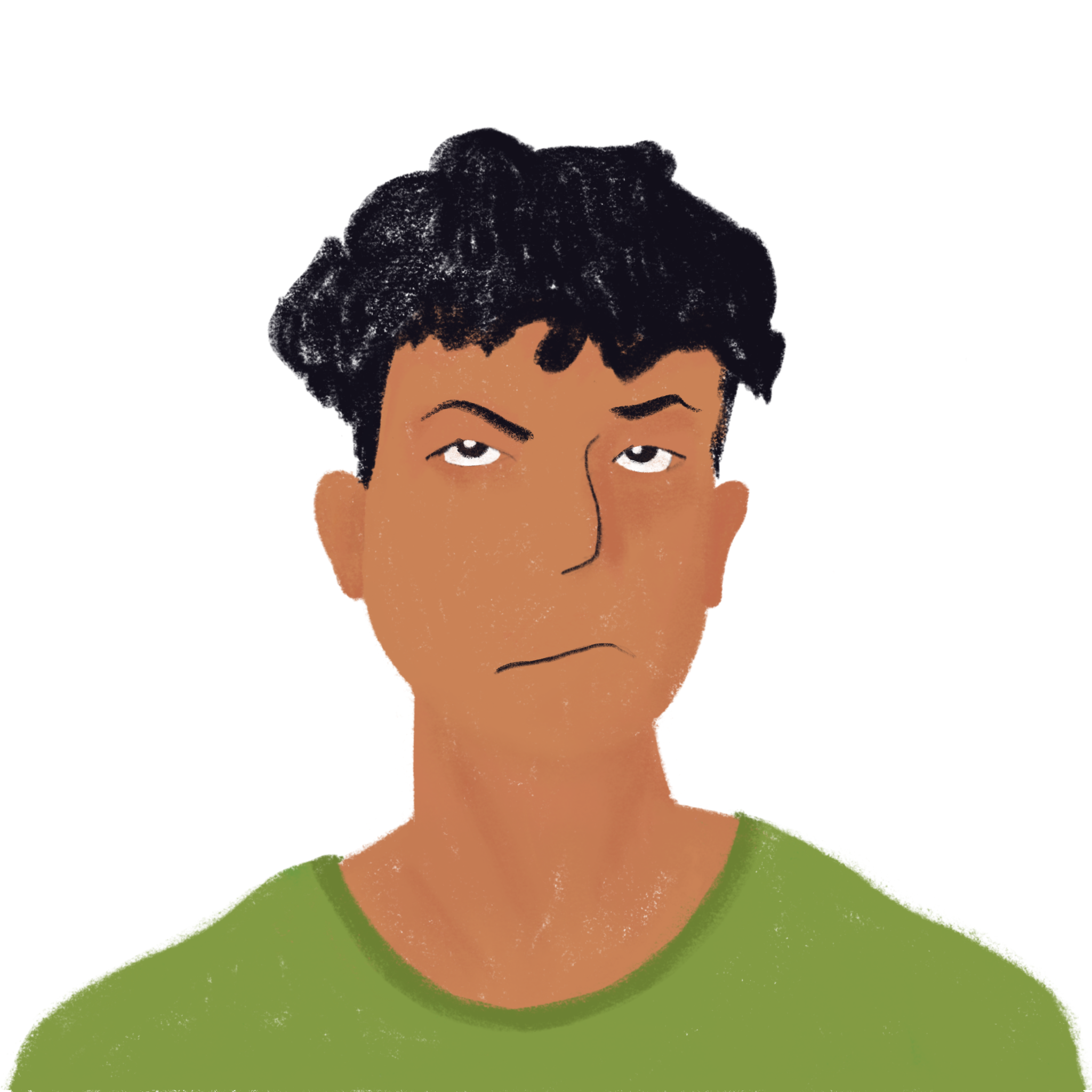 lire
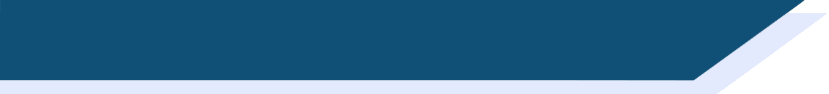 Un message d’Amandine
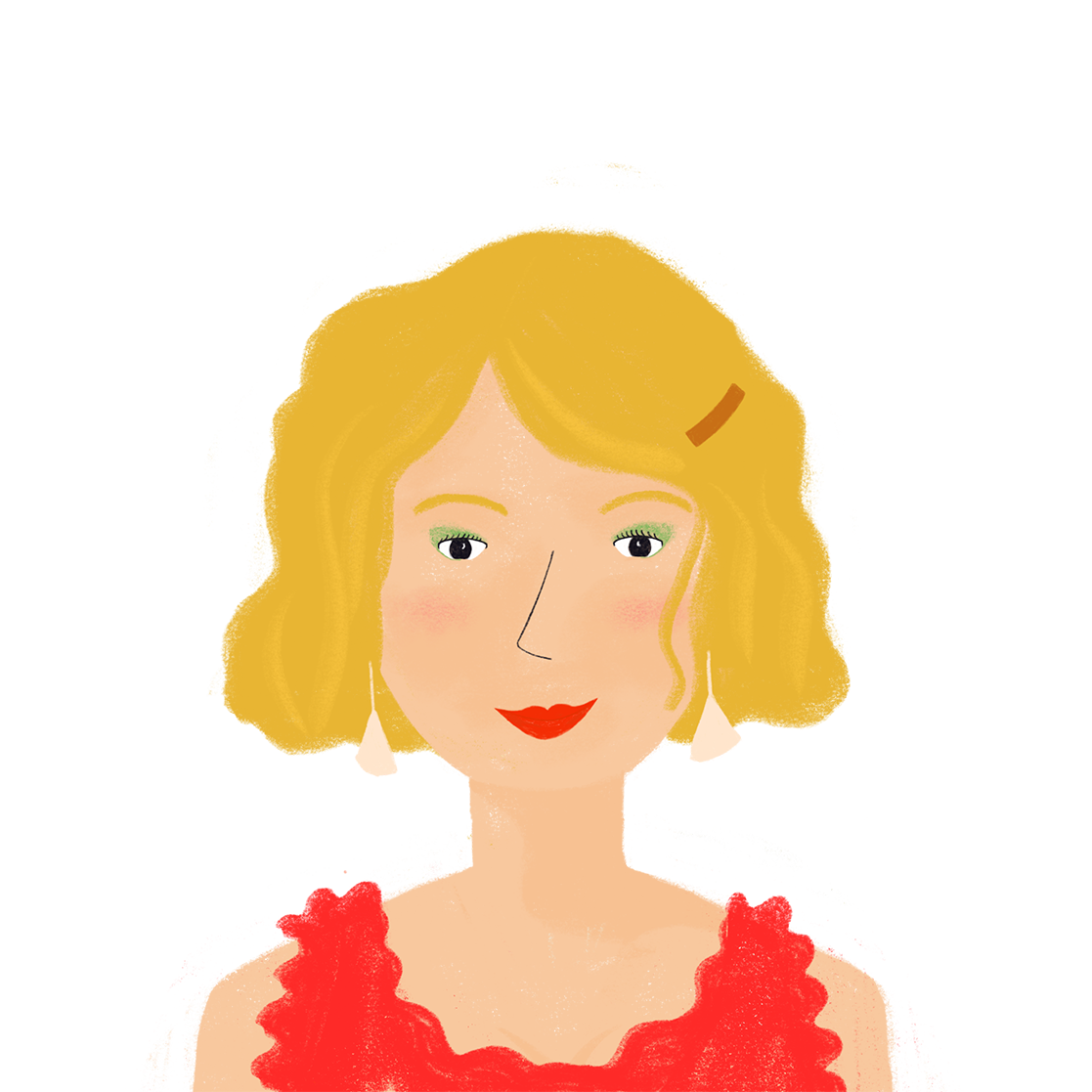 Amir veut faire un voyage avec la famille d’Océane, mais sa mère a des doutes ! Amandine écrit à Amir. Traduis les verbes en anglais.
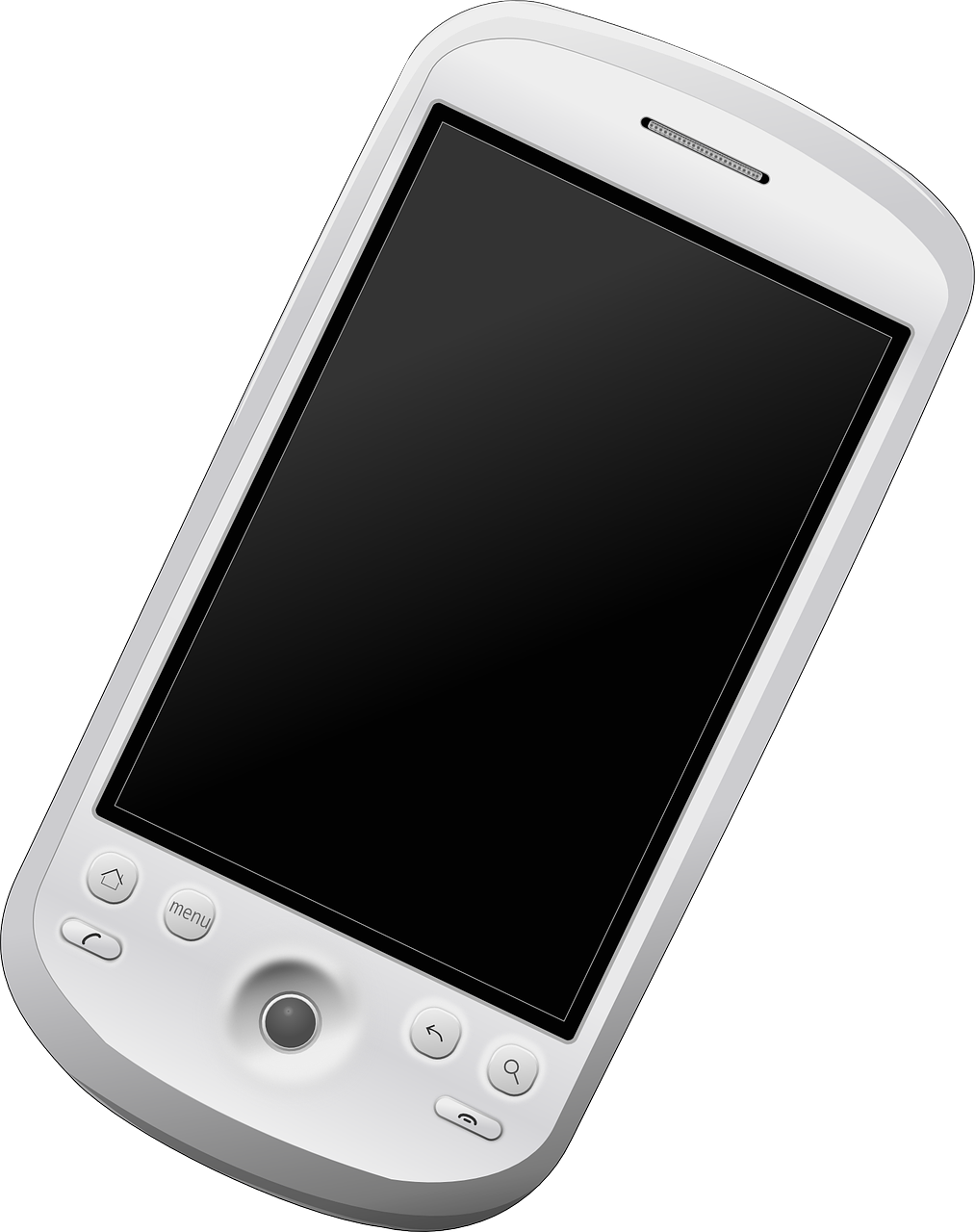 Nous devons 1) parler avec les parents d’Océane. Bien 2) organiser le voyage, c’est très important. Pourquoi veulent-ils  3) aller à la Vallée d’Aoste ? Peuvent-ils 4) envoyer un texte sur la région ? 5) Lire       beaucoup d’information, c’est utile. Savent-ils 6) faire du ski ? 7) Descendre les pistes rouges, ce n’est pas facile. Ils doivent 8) être prudents. Sont-ils sportifs ? Il ne faut pas 9) risquer d’accidents ! Vous devez 10) respecter les règles et 11) attendez Océane en bas de chaque piste !
We must     speak        with Océane’s parents. Organising  the trip well is very important. Why do they want to go       to Vallée d’Aoste? Can they send          a text about the region? Reading       a lot of information is useful. Do they know how    to ski          ? Going down the red ski slopes isn’t easy. They have to be careful. Are they sporty? You mustn’t 
      risk           accidents! You must    respect         the rules and wait for Océane at the bottom of every ski run.
1
2
3
4
5
6
7
8
9
11
10
[Speaker Notes: Timing: 8 minutes

Aim: Written recognition of uses of infinitives in French (as a noun and after an infinitive) and translating these into English.

Procedure:
1. Students write 1-10 and translate the infinitives into English, using the -ing form where the infinitive is used as a noun, and the bare infinitive (without ‘to’) where it appears after a modal.
2. Click to reveal answers, eliciting reasons for choosing that form in English.

Word frequency of cognates used (1 is the most frequent word in French): doute [362], ski [4571]
Source: Lonsdale, D., & Le Bras, Y.  (2009). A Frequency Dictionary of French: Core vocabulary for learners London: Routledge.]
grammaire
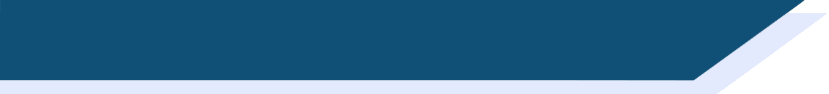 Uses of infinitives: aimer and aller
You know two other uses of the infinitive in French - after ‘aimer’ and ‘aller’.
The English translation of the infinitive depends on the context.

Conduire dans la neige, c'est difficile.
Driving in the snow is difficult.

Il va conduire dans la neige.
He is going to drive in the snow.

Il aime conduire dans la neige.
He likes driving/to drive in the snow.
At the beginning of a sentence to express a noun (-ing form in English)
After the present tense of aller to describe a future action (‘to’ form in English)
After  ‘aimer’(-ing form or ‘to’ form in English)
[Speaker Notes: Timing: 2 minutes

Aim: Consolidating use of infinitive after aller to talk about future intention and aimer to talk about preferences; drawing attention to different English equivalents of French infinitives.

Procedure:
1. Click to show explanations.
2. Ensure understanding of the idea that one verb form in French is equivalent to a range of verb forms in English.]
écouter
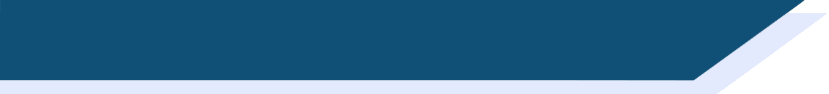 Amir et Océane parle du voyage
1
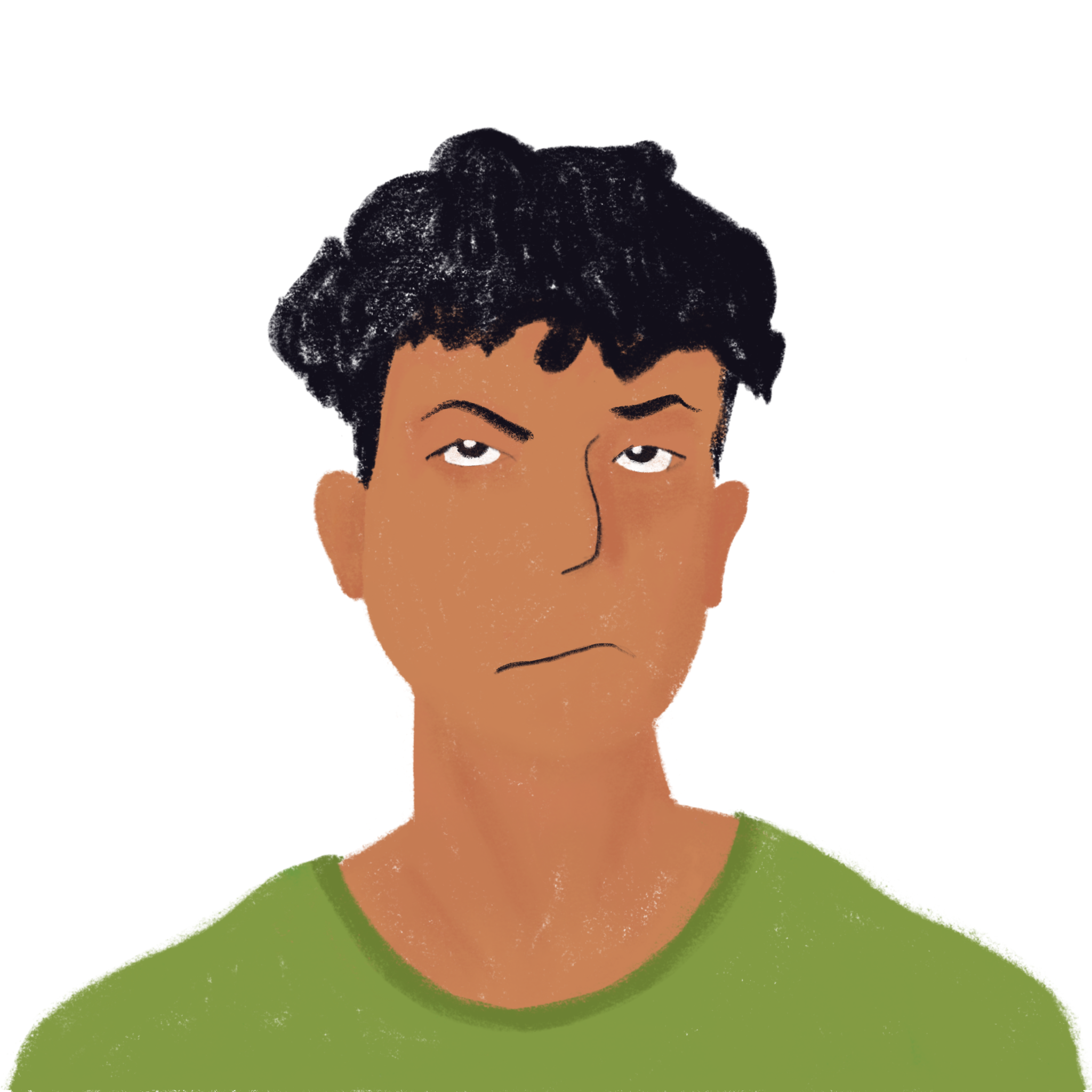 speaking to / to speak to 
your mum?
Are you going to speak to
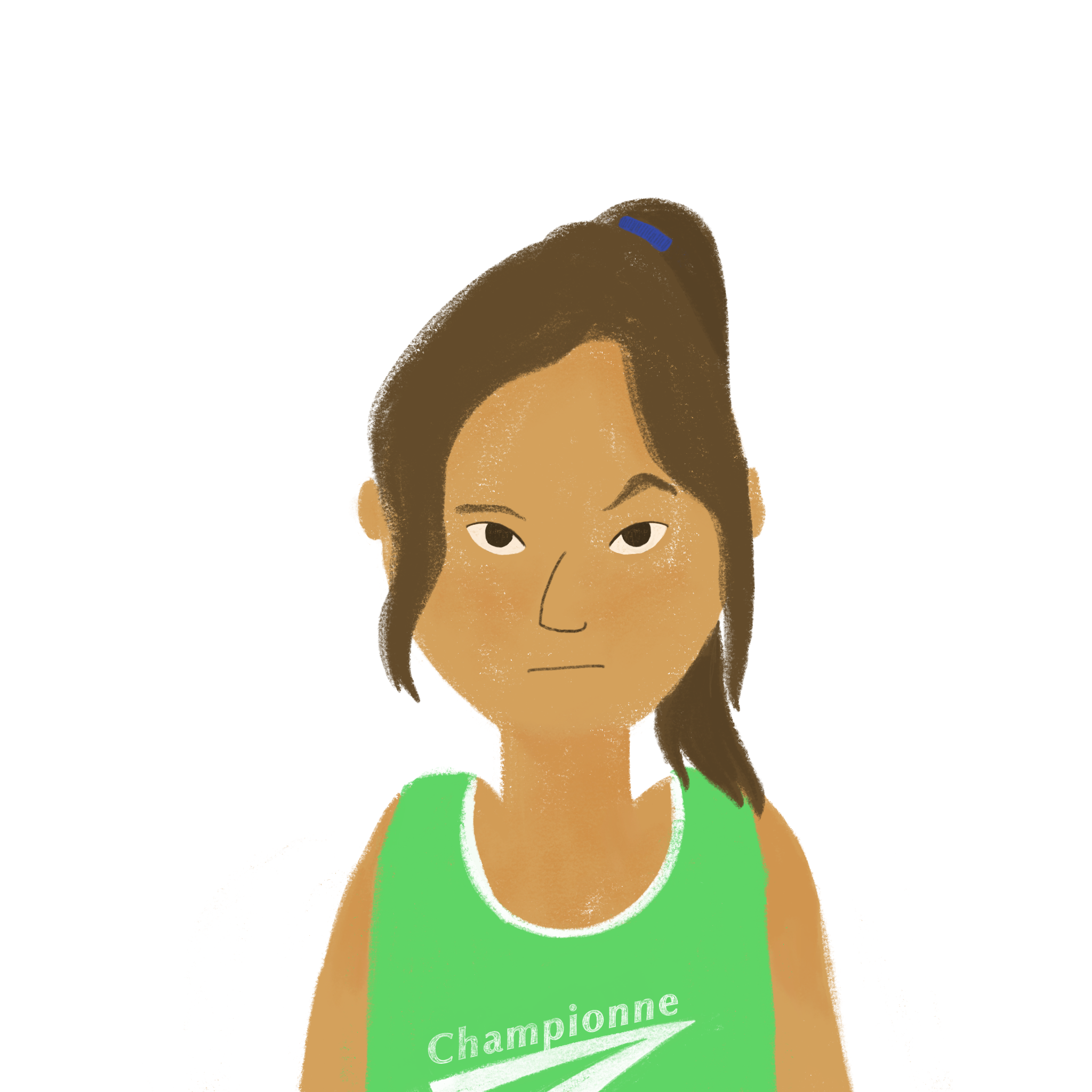 2
asking/to ask
a lot of things!
Yes, but she likes
asking/to ask
[Speaker Notes: Timing: 8 minutes (slide 1/5)

Aim: Aural recognition of infinitives and connecting these with meaning; contrasting English translations of aller + infinitive (to + infinitive) and aimer + infinitive (to + infinitive or –ing form).

Procedure:
1. Click the buttons to play the audio.
2. Students note whether the infinitive they hear translates as –ing form, to + infinitive or either.
3. Click to reveal answers

Transcript [audio currently missing]:
1. Vas-tu parler à ta mère ?
2. Oui, mais elle aime demander beaucoup de choses !
3. Va-t-elle empêcher le voyage ?
4. Tu ne peux pas pratiquer sur les pistes rouges sans mon aide.
5. Mes parents ne vont pas aller sur des pistes difficiles.
6. Descendre les pistes rouges seul, ce n’est pas possible !
7. Tu vas aider toute la famille !
8. Et je sais traduire de l’italien !
9. Mes parents n’aiment pas apprendre les langues.
10. Parler italien, c’est difficile pour ta famille !]
écouter
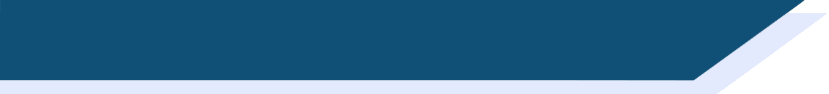 Amir et Océane parle du voyage
3
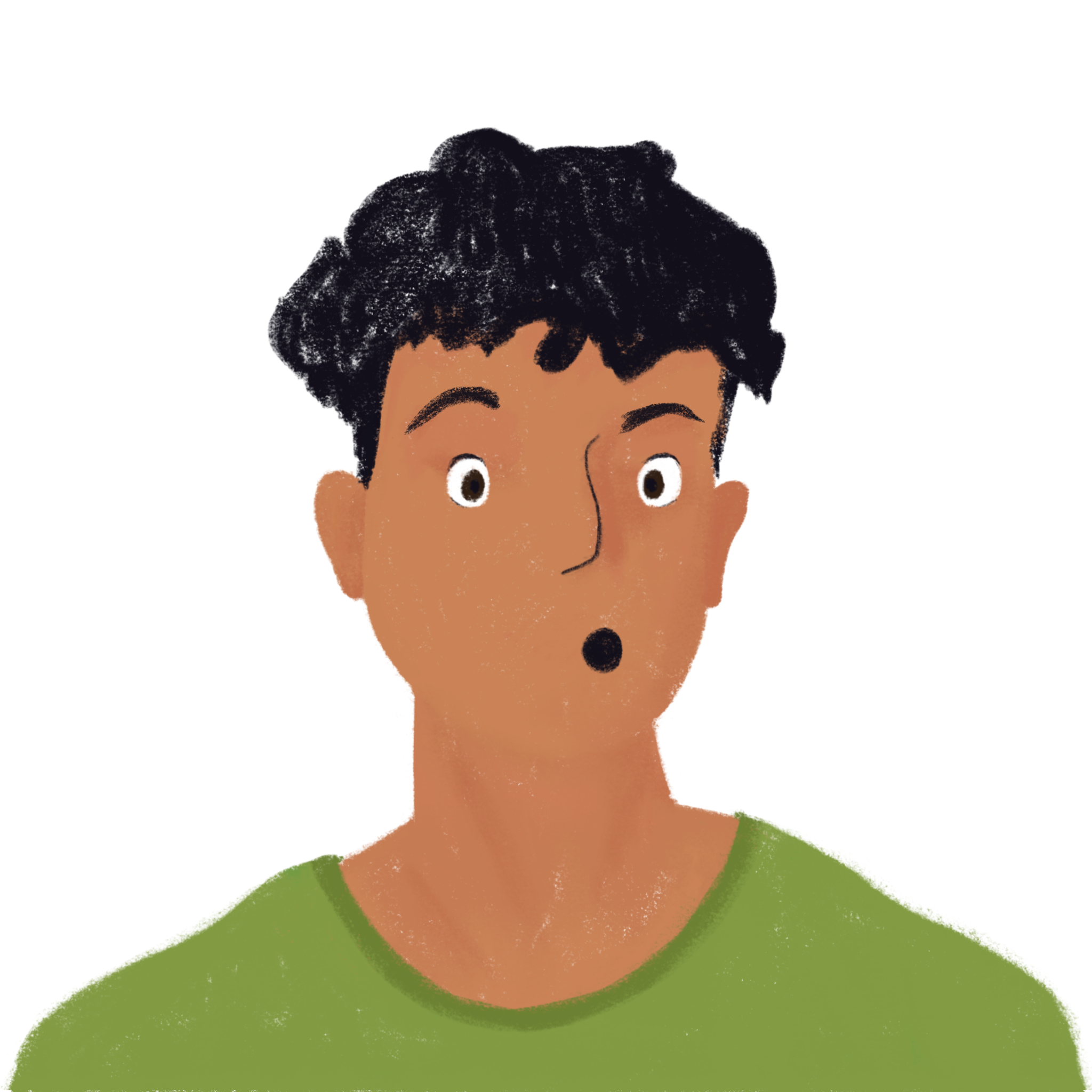 preventing / to prevent
the trip?
Is she going to prevent
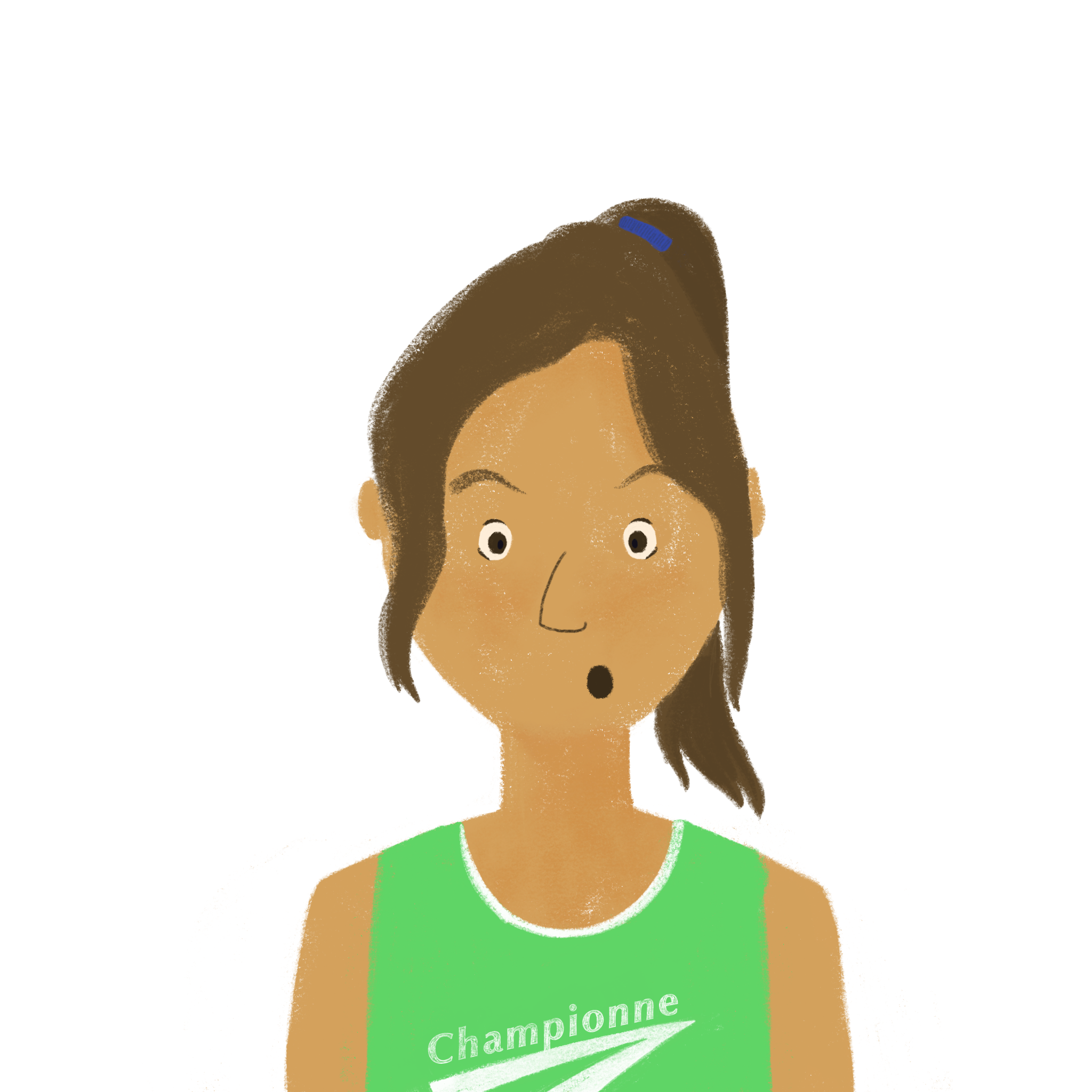 4
practising/ practise
on the red ski slopes without my help.
You can’t practise
[Speaker Notes: Slide 2/5]
écouter
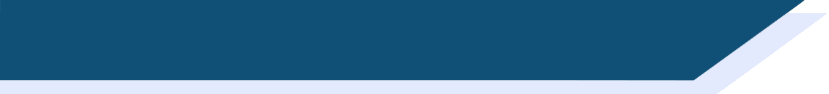 Amir et Océane parle du voyage
5
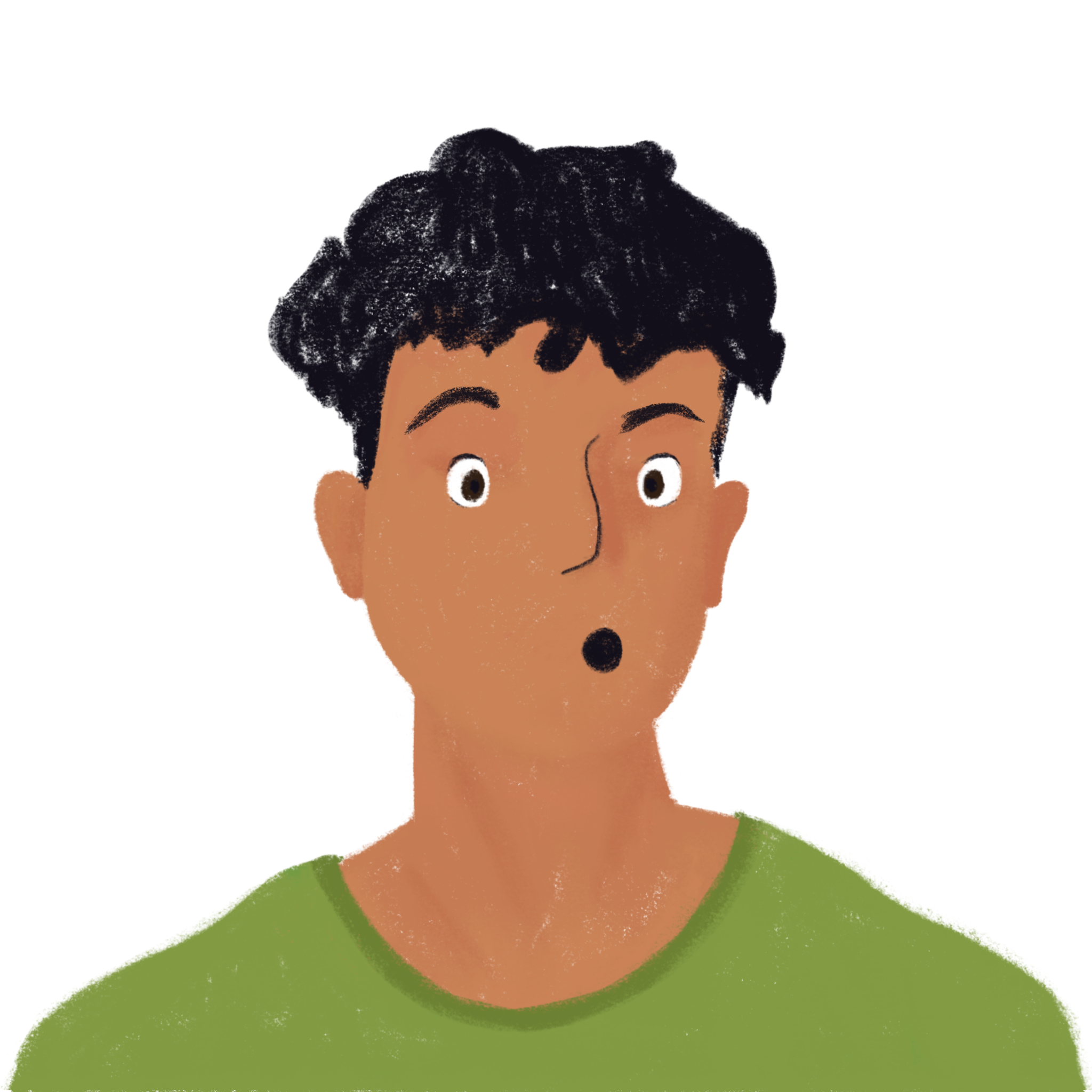 going/to go
to the difficult ski slopes.
My parents aren’t going
to go
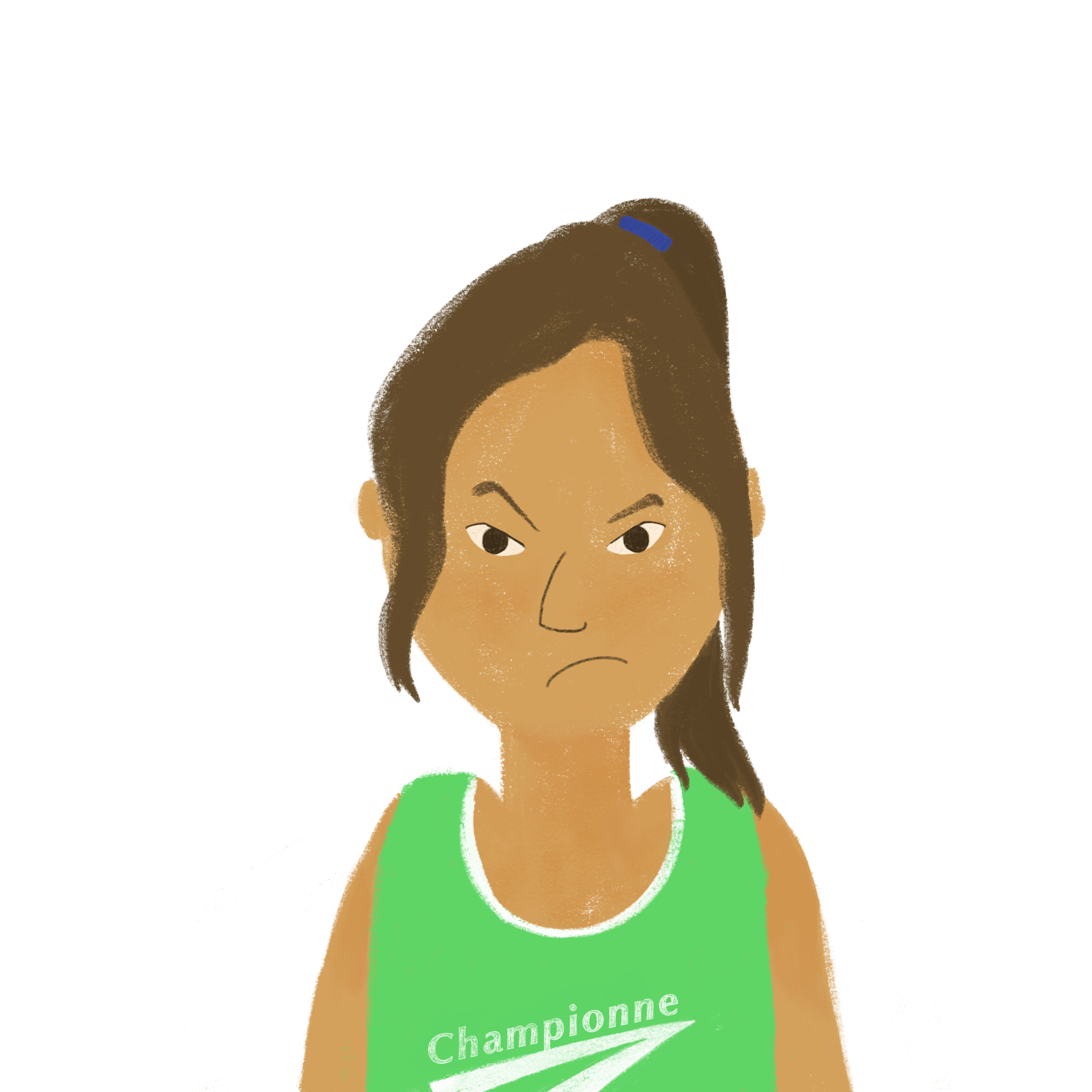 6
going down/to go down
the red ski slopes alone is not possible!
Going down
[Speaker Notes: Slide 3/5]
écouter
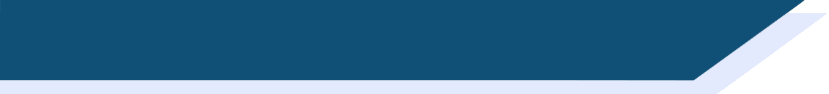 Amir et Océane parle du voyage
7
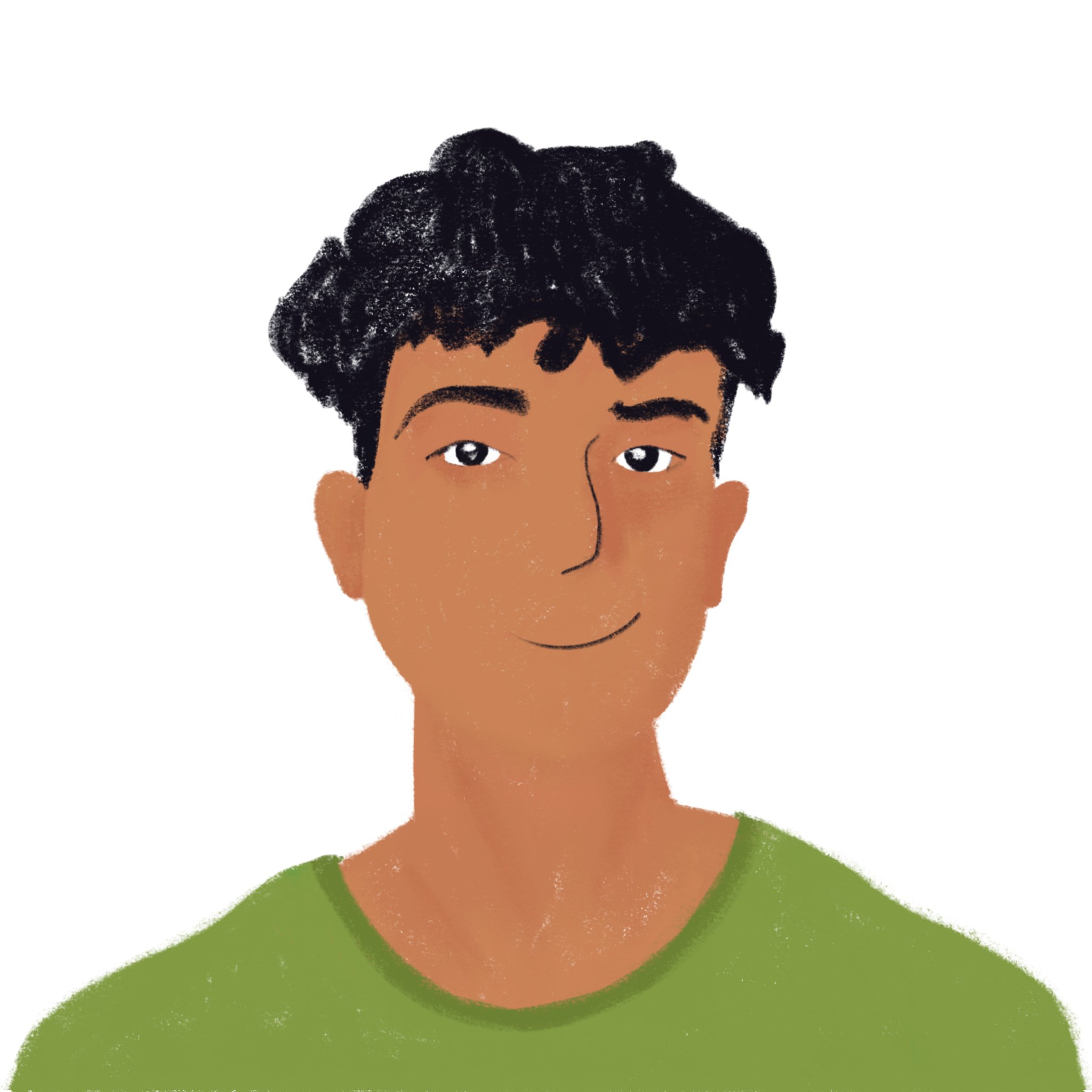 helping/to help
the whole family!
You are going to help
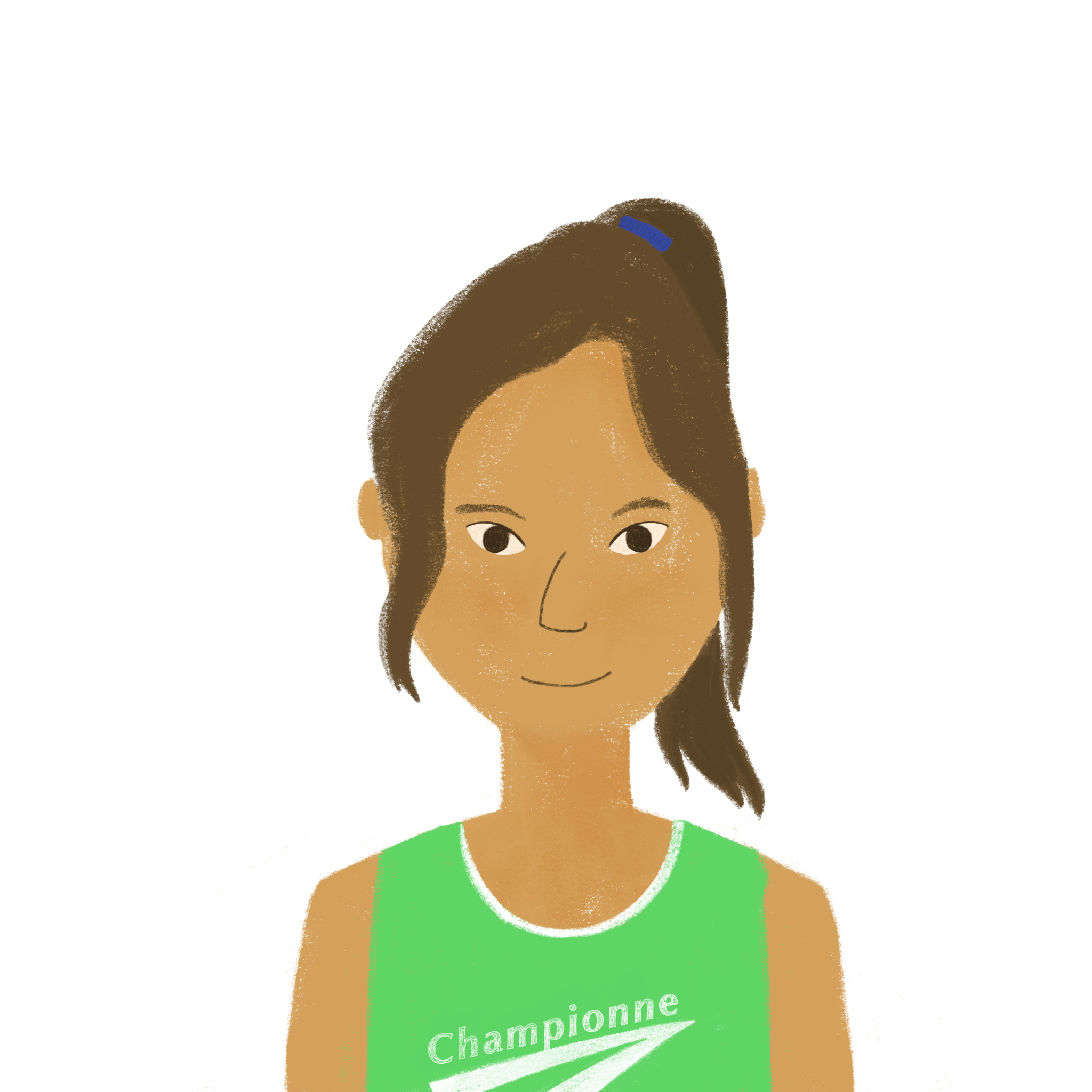 8
translating/translate
from Italian!
And I know how to translate
[Speaker Notes: Slide 4/5]
écouter
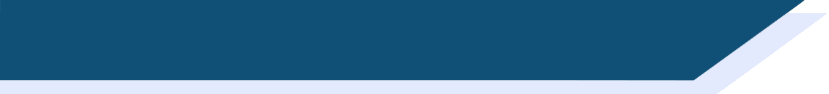 Amir et Océane parle du voyage
9
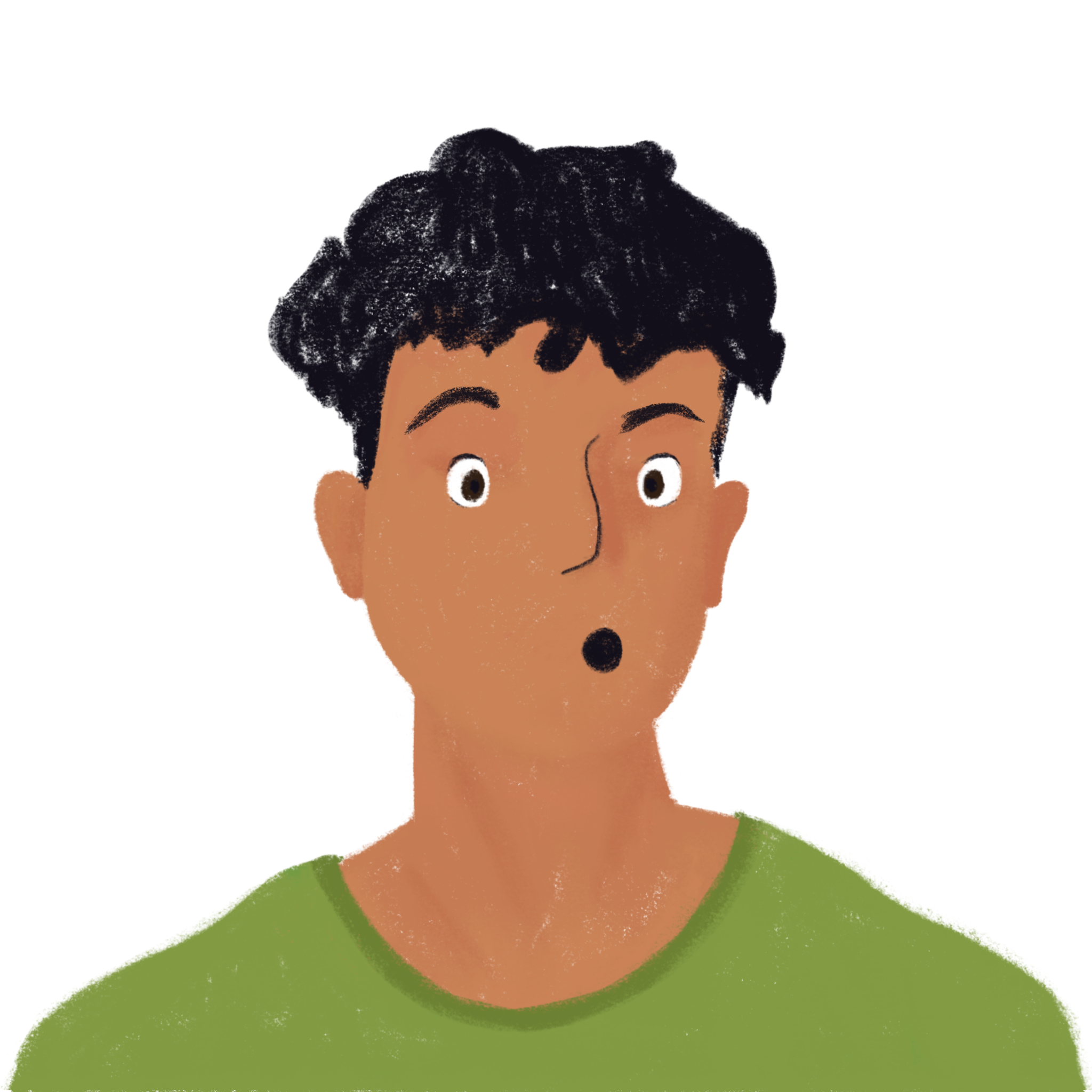 learning/ to learn
languages.
My parents don’t like
learning
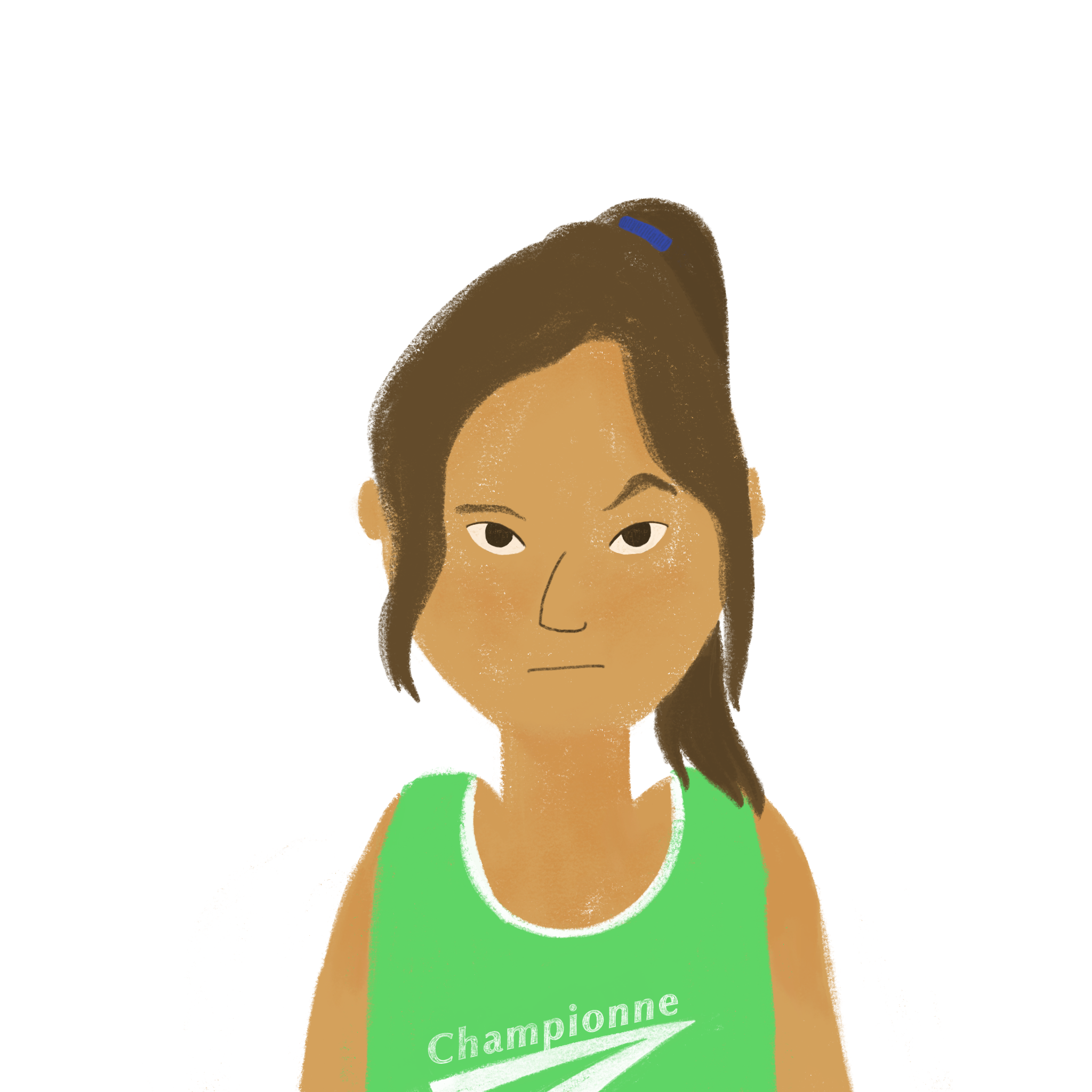 10
speaking/to speak
Italian is 
difficult for your family!
Speaking
[Speaker Notes: Slide 5/5]
grammaire
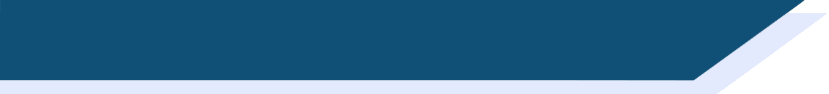 pour/sans + infinitif
You know two more uses of the infinitive in French.

Use the infinitive after pour to say why someone is doing something:

Je vais à la piscince pour faire de l'exercice.I’m going to the swimming to do some exercise.

Use the infinitive after sans to mean “without doing something”:

Il regarde un film sans écouter.
He’s watching a film without listening.
[Speaker Notes: Timing: 2 minutes

Aim: Recap of pour and sans + infinitive

Procedure:
1. Click through the explanations and examples, ensuring understanding.]
parler
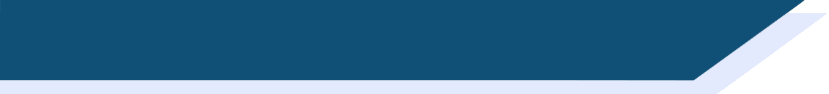 Un message à Abdel
Traduis les expressions en français.
Je vais en vacances au ski avec la famille d’Océane pour aider avec les pistes difficiles. Elle veut aller sur les pistes rouges pour pratiquer. Mais ma mère a une attitude négative ! Tu viens parfois avec ma famille pour apprendre. Tu sais faire du ski sans faire        des choses dangereuses. Si tu descends les pistes    sans respecter      les règles, c’est différent. Descendre      les pistes rouges    sans risquer    des accidents, c’est possible ! Il y a des moniteurs de ski pour empêcher des accidents !
Ma mère dit: “La famille ne peut pas aller en Italie       sans parler        italien !”
Océane lit mon cahier d’italien pour apprendre un peu. Ma mère ne va pas dire “oui”      sans penser      à tous les problèmes possibles.
C’est difficile ! - Amir
1) to help
2) to practise
3) to learn
5) without respecting
4) without doing
7) without risking
6) Going down
8) to prevent
9) without speaking
10) to learn
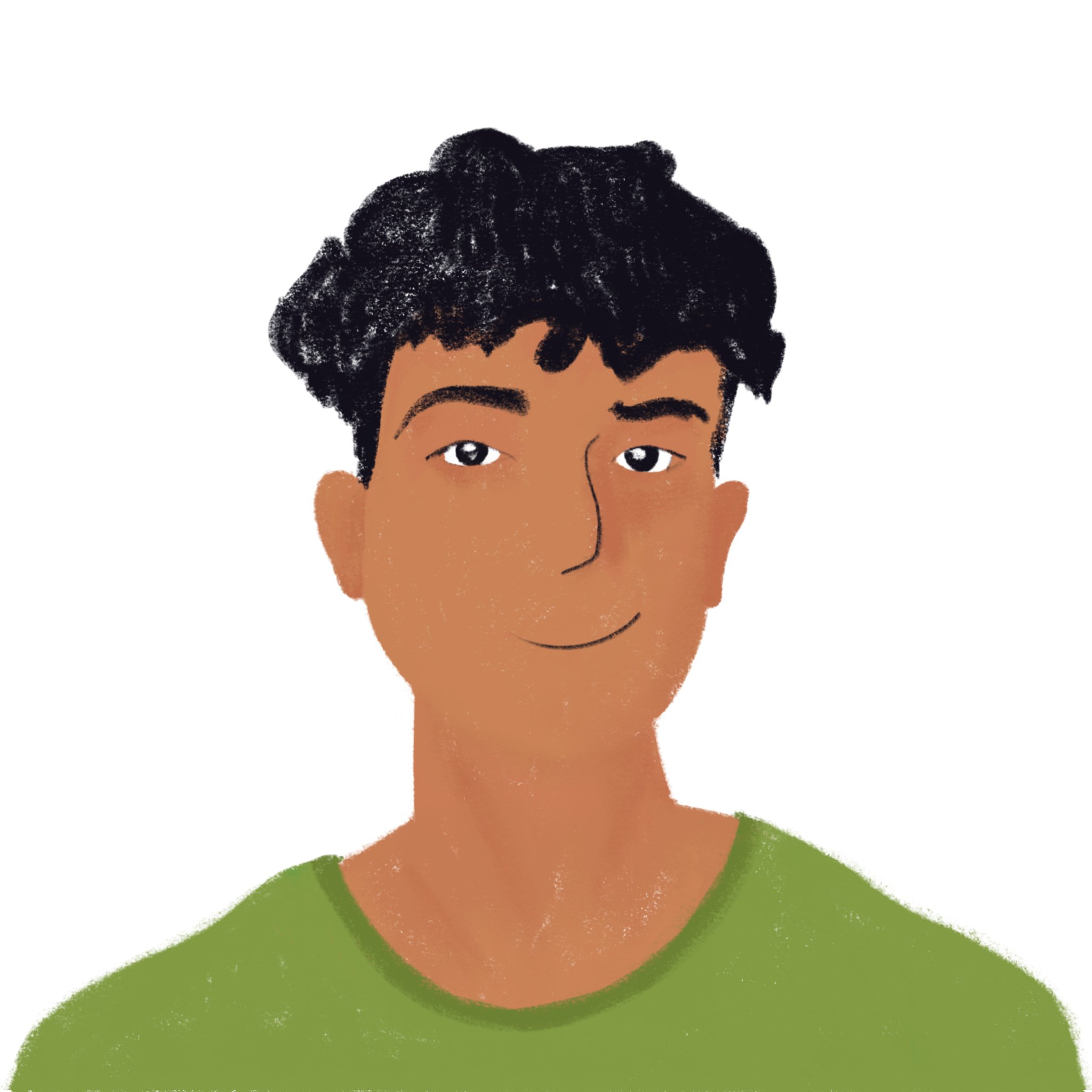 11) without thinking
le moniteur de ski = ski instructor
[Speaker Notes: Timing: 8 minutes

Aim: scaffolded oral translation; read-aloud of unfamiliar text; improving fluency of production

Procedure:
1. Students take it in turns to read sentences aloud, translating the English phrases into French as they go.
2. Click to reveal the answers.

Word frequency of cognates (1 is the most frequent word in French): expression [952]
Source: Londsale, D., & Le Bras, Y.  (2009). A Frequency Dictionary of French: Core vocabulary for learners London: Routledge.]
Le père d’Océane envoie un texte sur la Vallée d’Aoste à Amandine.
Find the 14 infinitives and translate them.
lire
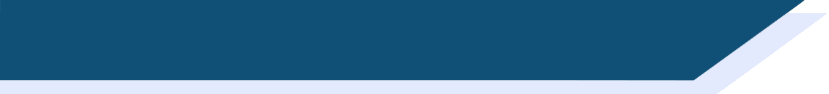 La Vallée d’Aoste
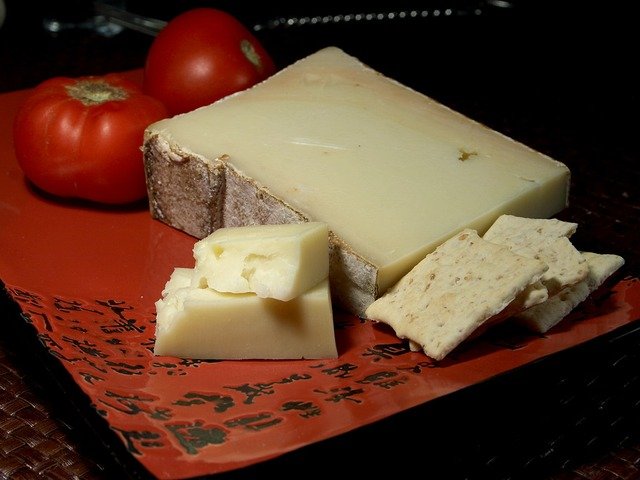 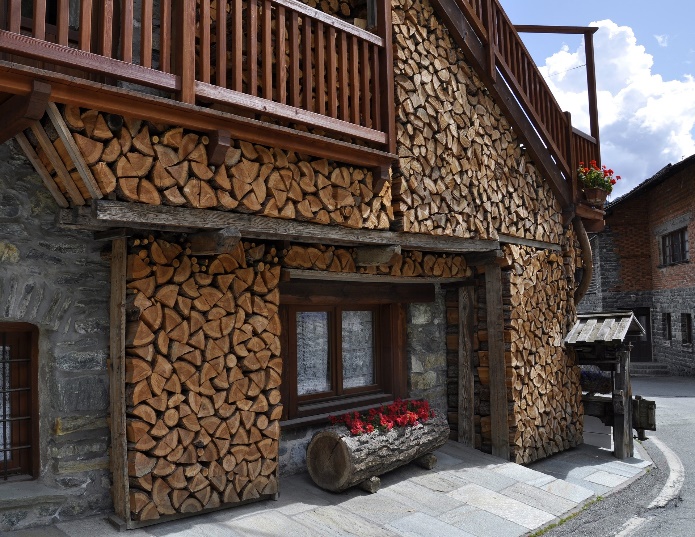 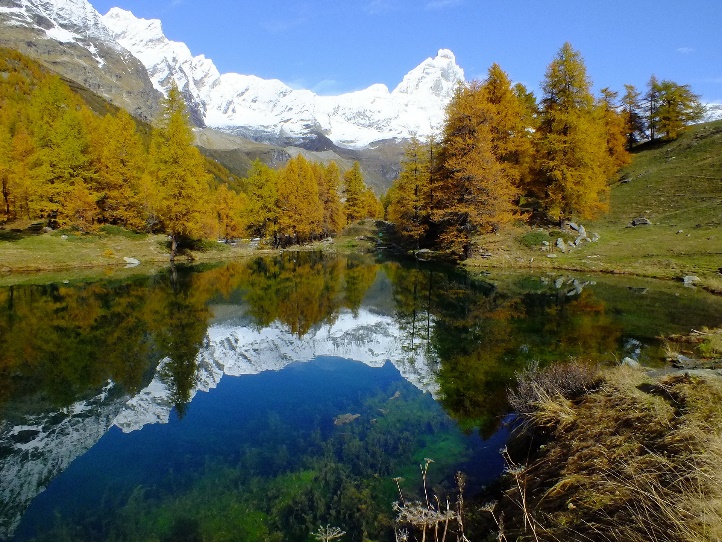 visiting
go
visit
do
look at
Visiter la Vallée d’Aoste est une expérience fantastique ! On peut faire du ski et regarder les montagnes, mais on peut visiter d’autres endroits pour faire beaucoup d’autres choses ! Parler français, c’est possible, mais on peut aussi pratiquer l’italien. Dormir dans un chalet, c’est typique, mais on peut choisir un hôtel si on préfère être plus confortable. Si on aime apprendre de l’histoire, explorer l’architecture romaine est important. Aussi, on peut prendre des photos des châteaux. Finalement, manger les fromages locaux est essentiel !
speaking
sleeping
choose
practise
to learn/learning
to be/being
exploring
take
eating
[Speaker Notes: OPTIONAL EXTENSION to bring together the different uses of infinitives in French, and their translations into English (can be set for homework)

Timing: 10 minutes

Aim: Written recognition of different uses of the French infinitive. French-English translation. Raising awareness about English language.

Procedure:
1. Students read the text and list the fourteen infinitives. Pratiquer and explorer have not been learned, but they are cognates and should be recognisable as verbs form the –ER ending.
2. Click to reveal the location of the verbs.
3. Students translate the verbs using the most suitable verb form in English according to the context.
4. Click to reveal the answers. Translate orally for each section, discussing the choice of verb form and the reasons for it.

Word frequency of cognates used(1 is the most frequent word in French): vallée [2856], fantastique [4107], ski [4571], pratiquer [1268], chalet [>5000], typique [4178], confortable [3964], explorer [3204], architecture [4182], romain [3144], photo [1412], château [3510], finalement [843]

Source: Londsale, D., & Le Bras, Y.  (2009). A Frequency Dictionary of French: Core vocabulary for learners London: Routledge.]
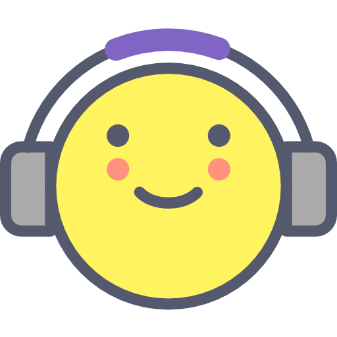 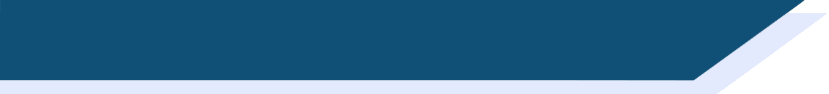 Devoirs
Vocabulary Learning Homework (Y9, Term 1.2, Week 2)
Audio file
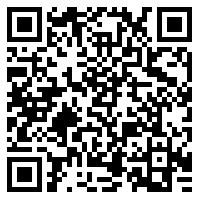 Audio file QR code:
Student worksheet
Quizlet link
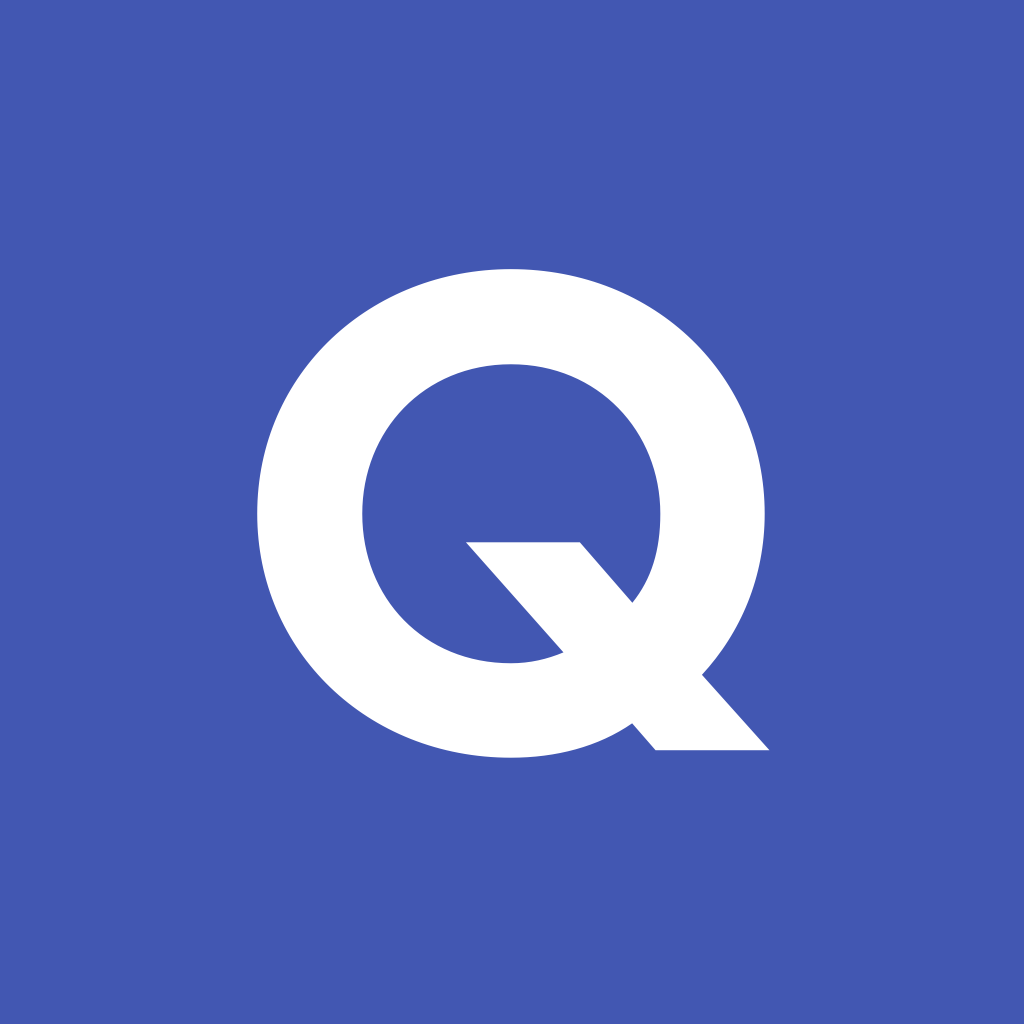 In addition, revisit:		Year 9 Term 1.1 Week 6
				Year 8 Term 3.2 Week 1
[Speaker Notes: The answer sheet for the 9.1.2.2 vocabulary learning homework is here: https://resources.ncelp.org/concern/resources/7h149r38z?locale=en]